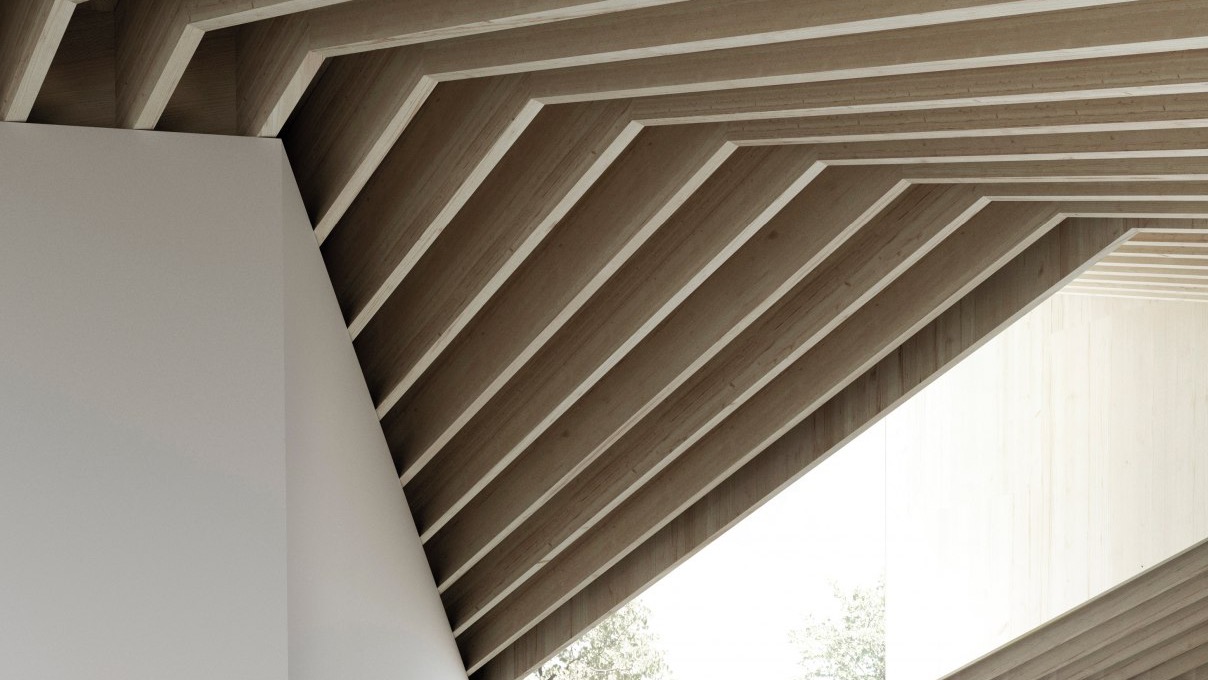 Albert de la Chapelles Konststiftelse sr
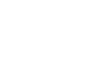 WEBBINARIUM / WEBINAARI 20.1.2021
Museibyggnadsprojektet i kulturkvarteret i Ekenäs
Tammisaaren kulttuurikorttelin museorakennushanke
PROGRAM / OHJELMA
18.00–ca 18.45
PRESENTATION AV PROJEKTET / HANKKEEN ESITTELY

Välkomstord / Avaussanat

Ragnar Lundqvist Stadsdirektör, Raseborgs stad / Kaupunginjohtaja, Raaseporin kaupunki

Byggprojektet / Rakennushanke

Henrik de la Chapelle Ordförande / Puheenjohtaja, Albert de la Chapelles Konststiftelse

Verksamheten / Toimintasuunnitelma

Lena Dahlberg tf Museichef, Raseborgs stad / vt Museonjohtaja, Raaseporin kaupunki

Budget och inverkan på staden / Talousarvio ja vaikutus kaupungin kannalta

Ragnar Lundqvist
ca 18.45–19.30
SVAR PÅ FRÅGOR / VASTAUKSIA YLEISÖN KYSYMYKSIIN

Moderator / Moderaattori

Larson Österberg
!
Kysymyksiä voi esittää etukäteen netissä tämän lomakkeen kautta sekä tilaisuuden aikana täällä.
!
Frågor kan ställas på förhand på webben via detta formulär och under webbinariet här.
Bildkälla / Kuvalähde: JKMM 2019
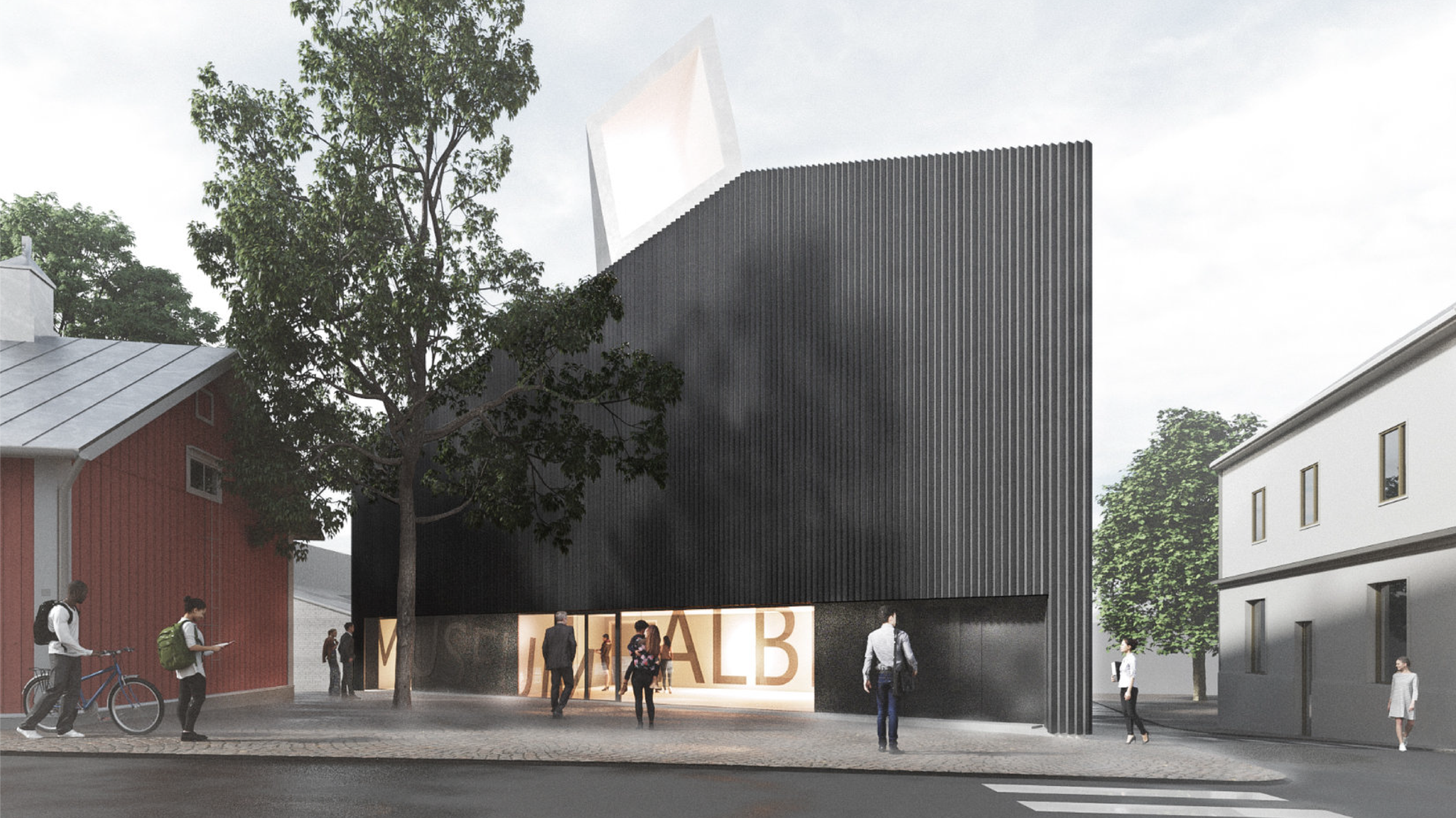 Albert de la Chapelles Konststiftelse sr
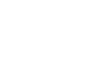 Raseborg får ett nytt kulturkvarter med en ny museibyggnad vid Gustav Wasas gata i Ekenäs, ett stenkast från Rådhustorget.
Raasepori saa Tammisaaren Kustaa Vaasan kadulle rakennettavan uuden museo-rakennuksen myötä uuden kulttuurikorttelin, kivenheiton päästä Raatihuoneentorilta.
2
Bildkälla / Kuvalähde: JKMM 1/2021
[Speaker Notes: Välkomstord, Ragnar Lundqvist]
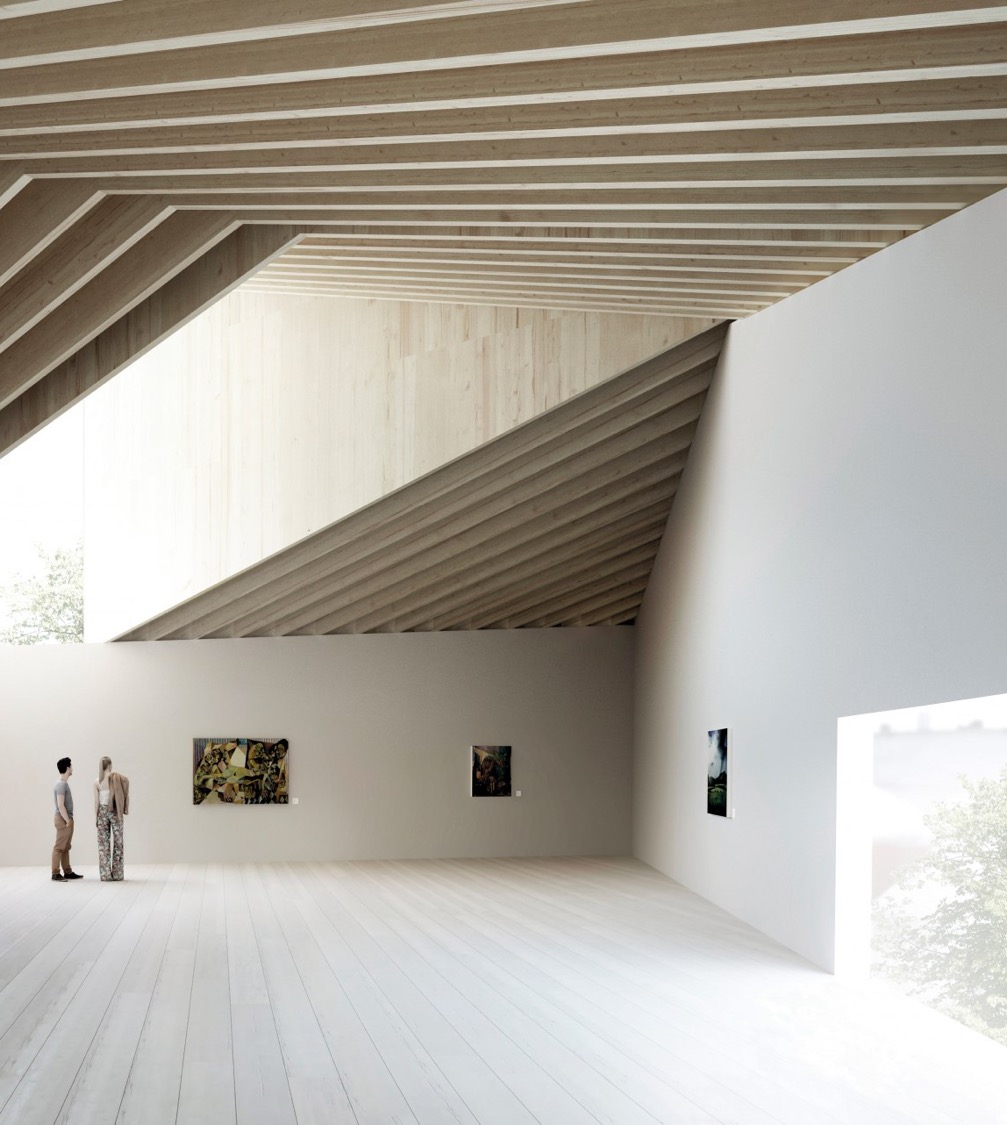 Albert de la Chapelles Konststiftelse sr
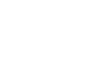 Varför en ny museibyggnad?
Miksi uusi museorakennus?
I Raseborg finns flera museer, bl.a. Raseborgs museum med EKTA som huvudbyggnad i kulturkvarteret i Ekenäs. EKTA erbjuder växlande utställningar om lokal historia och konst och betjänar främst dem som redan annars besöker Raseborg.

Den nya byggnaden 

ska erbjuda nationellt betydande utställningar. Detta ska lyfta kulturlivet i staden och locka nya invånare och turister till staden. 

erbjuder omedelbara upplevelser för invånare och sommargäster.
Raaseporissa toimii useita museoita, mm. Raaseporin museon päärakennus EKTA Tammisaaren kulttuuri-korttelissa. EKTA esittää vaihtelevien näyttelyiden myötä paikallishistoriaa ja taidetta, palvellen ensisijaisesti heitä, jotka jo muutenkin vierailevat Raaseporissa. 

Uudessa rakennuksessa

tarjotaan kansallisella tasolla merkittäviä näyttelyitä. Tämä edistää kaupungin kulttuuri-elämää ja houkuttelee uusia asukkaita ja matkailijoita kaupunkiin.

tarjotaan välittömiä elämyksiä asukkaille ja kesämökkiläisille.
3
Bildkälla / Kuvalähde: JKMM 2019
[Speaker Notes: Ragnar Lundqvist]
Albert de la Chapelles Konststiftelse sr
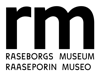 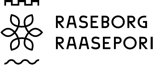 Därför har staden stort uppskattat det erbjudande som Albert de la Chapelle, bördig från Tenala, gjort om att bygga och till staden donera en museibyggnad med tillhörande finansieringsbidrag för verksamheten.
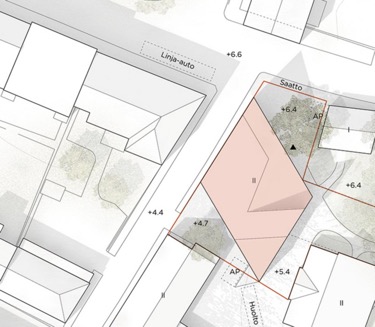 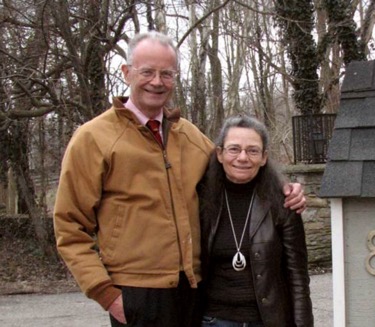 Tämän takia kaupunki arvostaa suuresti Tenholasta kotoisin olevan Albert de la Chapellen tarjousta rakentaa ja lahjoittaa kaupungille uuden museorakennuksen sekä toiminnan rahallista tukea.
Albert och hans hustru Clara D. Bloomfield vid porten till deras villaparcell utanför Columbus i Ohio
Albert ja hänen vaimonsa Clara D. Bloomfield huvilatonttinsa portilla Ohion Columbuksessa
4
Bildkälla / Kuvalähde: JKMM 2019. Albert de la Chapelle
[Speaker Notes: Ragnar Lundqvist]
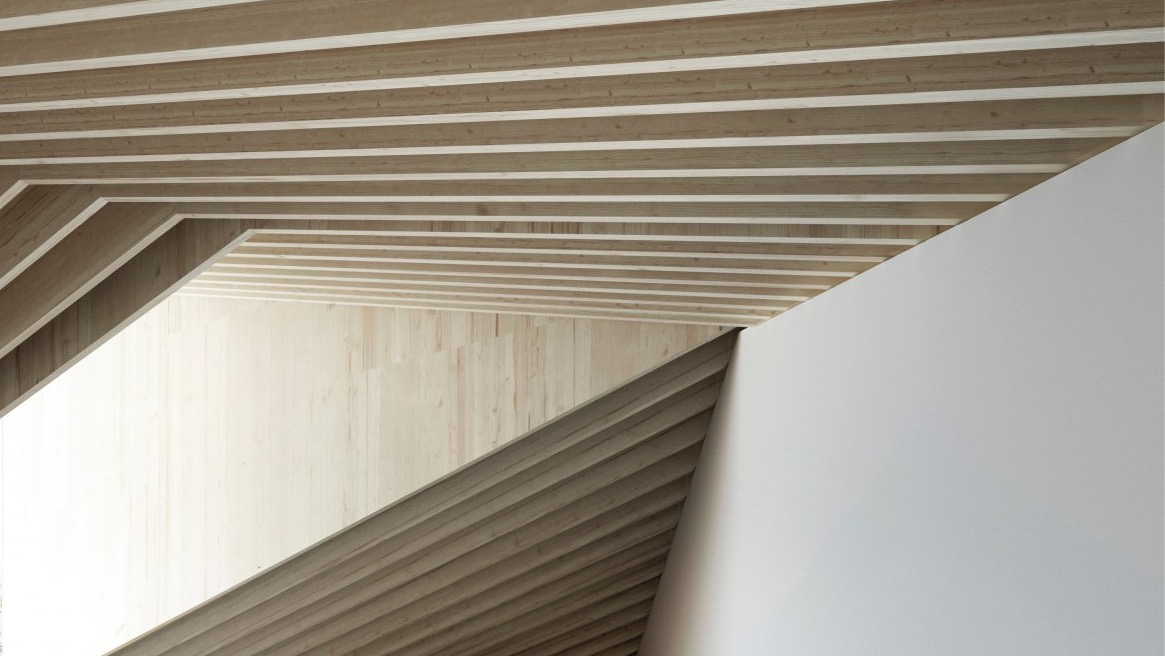 Albert de la Chapelles Konststiftelse sr
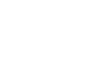 Byggprojektet
Rakennushanke
5
Bildkälla / Kuvalähde: JKMM 2019
[Speaker Notes: Byggprojektet, Henrik de la Chapelle]
Albert de la Chapelles Konststiftelse sr
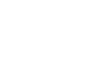 ”
”
Jag har en släkting som brukar säga att han vill betala tillbaka allt han fått. Han menar att han har fått ett lyckligt liv och att han bör göra något så att andra också ska få det. Det är kanske inte ett så dumt sätt att svara.

Meningen är att det [museet] ska vara slående i ordets bästa bemärkelse. Min fru var mycket noggrann med att vi skulle erbjuda utställningar med nutidskonst.

Jag tror nog att stadens ledning hoppas att museet skulle kunna förbättra Ekenäs turismstatistik. Skulle det gå så vore ingen gladare än jag.
Minulla on sukulainen, joka sanoo, että hän haluaa maksaa takaisin kaiken sen minkä hän on saanut. Hän kertoo saaneensa onnellisen elämän ja haluavansa tehdä jotakin, jotta muillakin on mahdollisuus samaan. Tämä ei kai liene ihan huono vastaus. 

Tavoitteemme on, että museosta tulee upea, sanan parhaassa merkityksessä. Vaimoni oli tarkka sen suhteen, että esitämme näyttelyissämme nykytaidetta. 

Uskon kyllä, että kaupungin johto toivoo museon parantavan Tammisaaren matkailua. Jos näin käy, olen toki iloinen.
”
”
ALBERT DE LA CHAPELLE,  YLE VÄSTNYLAND 8.11.2020
6
[Speaker Notes: Byggprojektet, Henrik de la Chapelle]
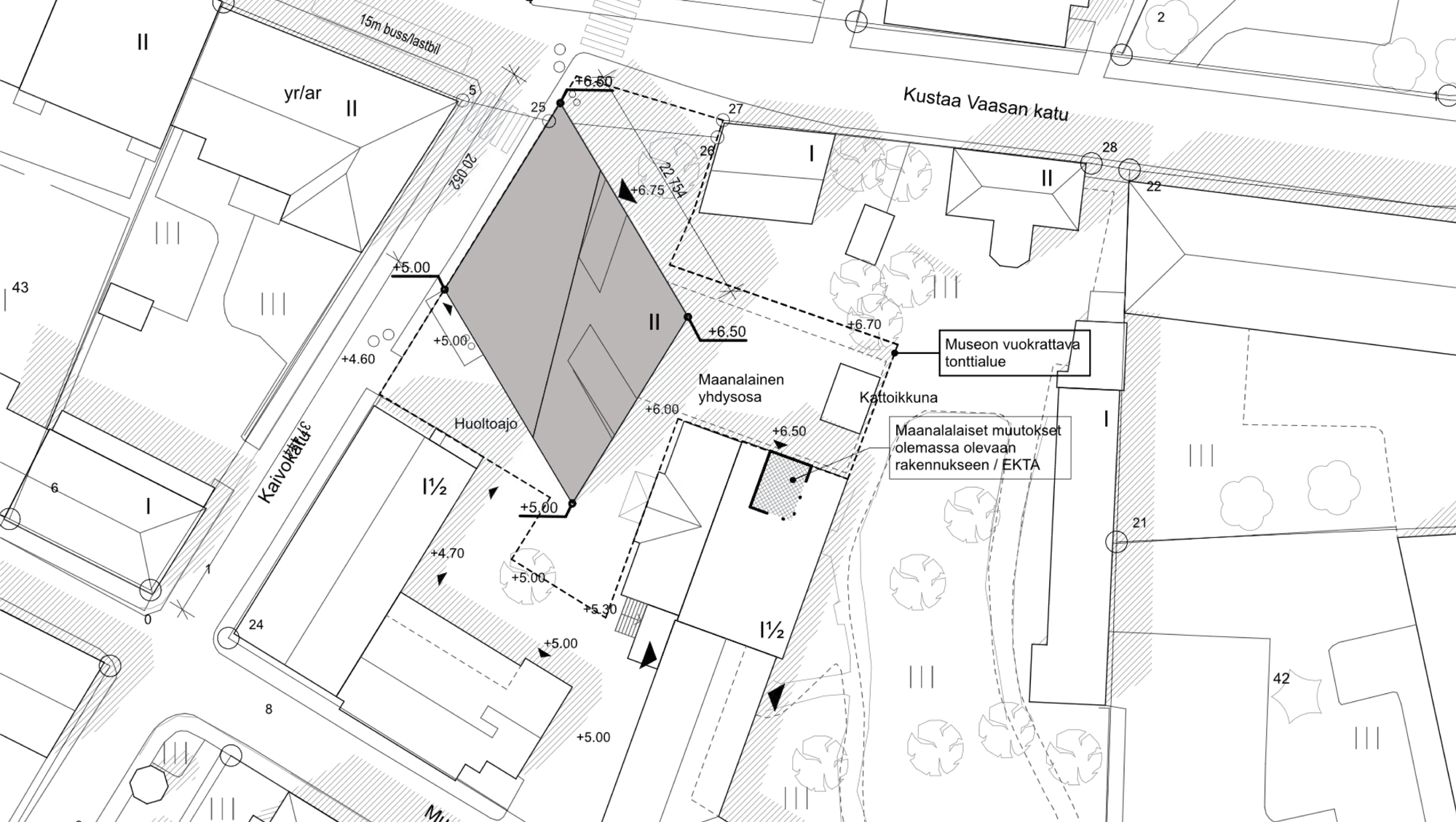 ←
Rådhustorget
Albert de la Chapelles Konststiftelse sr
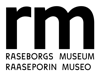 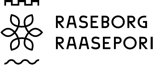 Raatihuoneentori
Gustav Wasas gata / Kustaa Vaasan katu
Brunnsgatan / Kaivokatu
Huset byggs i kulturkvarteret, i hörnet av Gustav Wasas gata och Brunnsgatan.
Talo rakennetaan kulttuurikortteliin, Kustaa Vaasan kadun ja Kaivokadun kulmaan.
7
Bildkälla / Kuvalähde: JKMM 1/2021
[Speaker Notes: Byggprojektet, Henrik de la Chapelle]
Albert de la Chapelles Konststiftelse sr
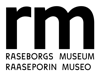 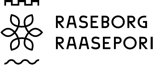 År 2018 inbjöds sex framstående arkitektbyråer till en tävling om det bästa förslaget för den nya museibyggnaden.

Juryn och donatorn var i mars 2019 enhälliga i att till vinnare utse förslaget ”Kronan”, utfört av byrån JKMM, som fick i uppdrag att planera museet.
Vuonna 2018 kutsuttiin kuusi eturivin arkkitehtitoimistoa kilpailemaan ehdotuksesta uudeksi museorakennukseksi.

Tuomaristo ja lahjoittaja valitsivat maaliskuussa 2019 yksimielisesti voittajaksi ”Kronan”-ehdotuksen. Sen laatija JKMM-toimisto sai tehtäväksi suunnitella uuden museorakennuksen.
8
[Speaker Notes: Byggprojektet, Henrik de la Chapelle]
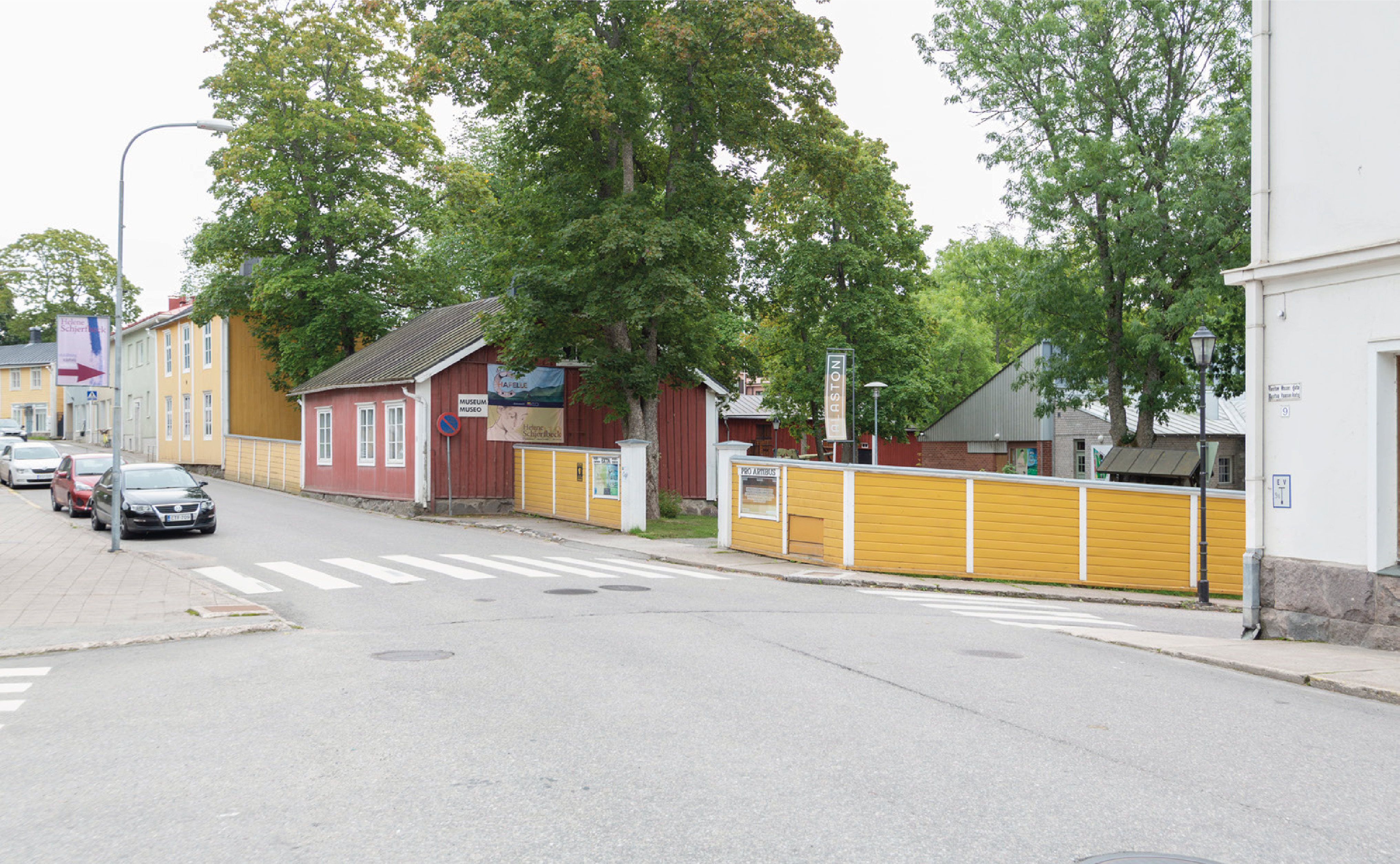 Albert de la Chapelles Konststiftelse sr
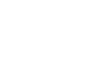 Tomthörnet är idag obebyggt.
Tontin kulma on tällä hetkellä rakentamatonta aluetta.
9
Bildkälla / Kuvalähde: Arkitekttävlingens program 2018. Arkkitehtikilpailun ohjelma 2018
[Speaker Notes: Henrik de la Chapelle]
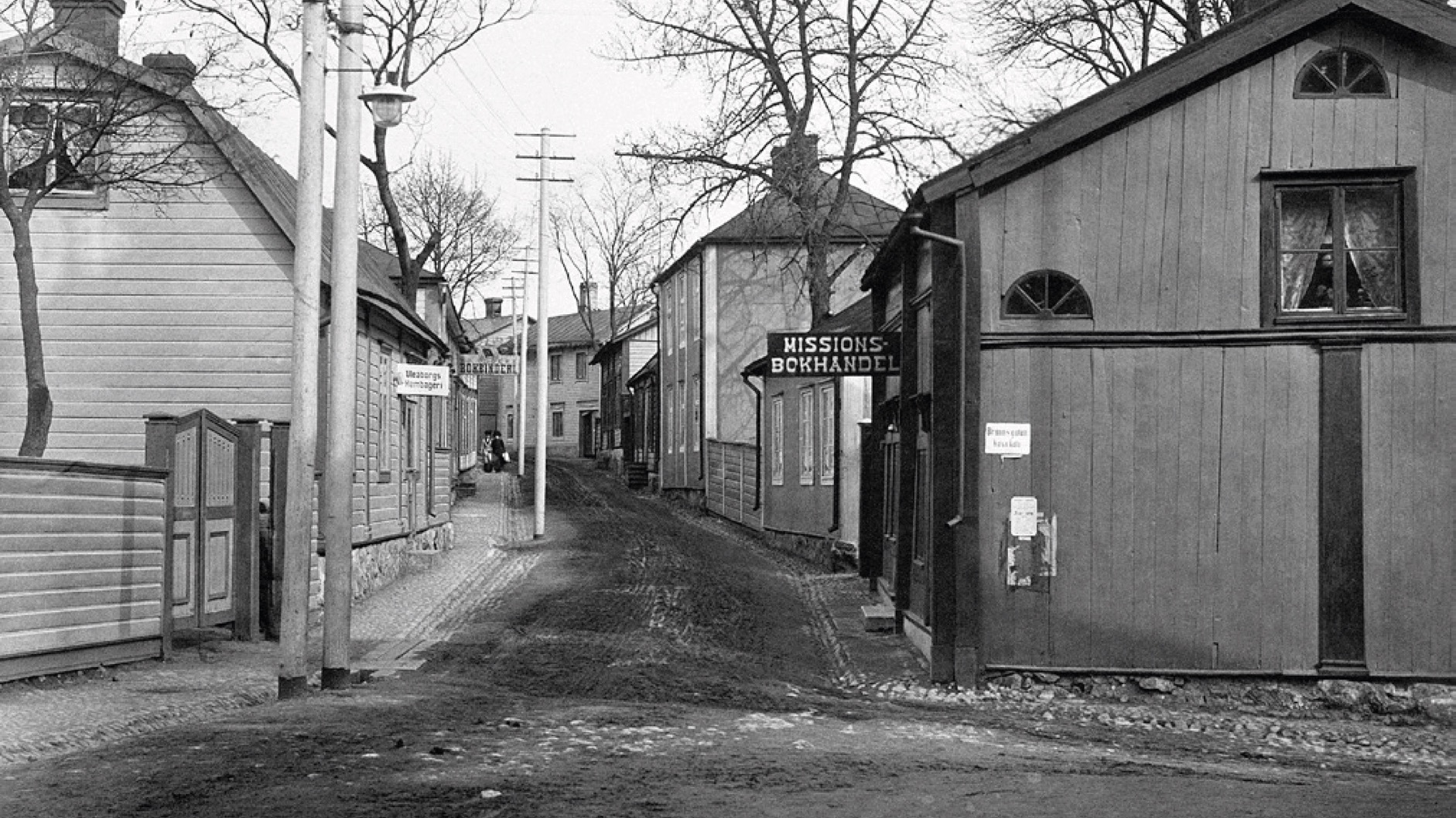 Albert de la Chapelles Konststiftelse sr
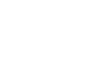 Tidigare har där funnits ett hus (foto 1910).
Aiemmin siinä on ollut talo (valokuva v. 1910).
10
Bildkälla / Kuvalähde: Arkitekttävlingens program 2018. Arkkitehtikilpailun ohjelma 2018
[Speaker Notes: Henrik de la Chapelle]
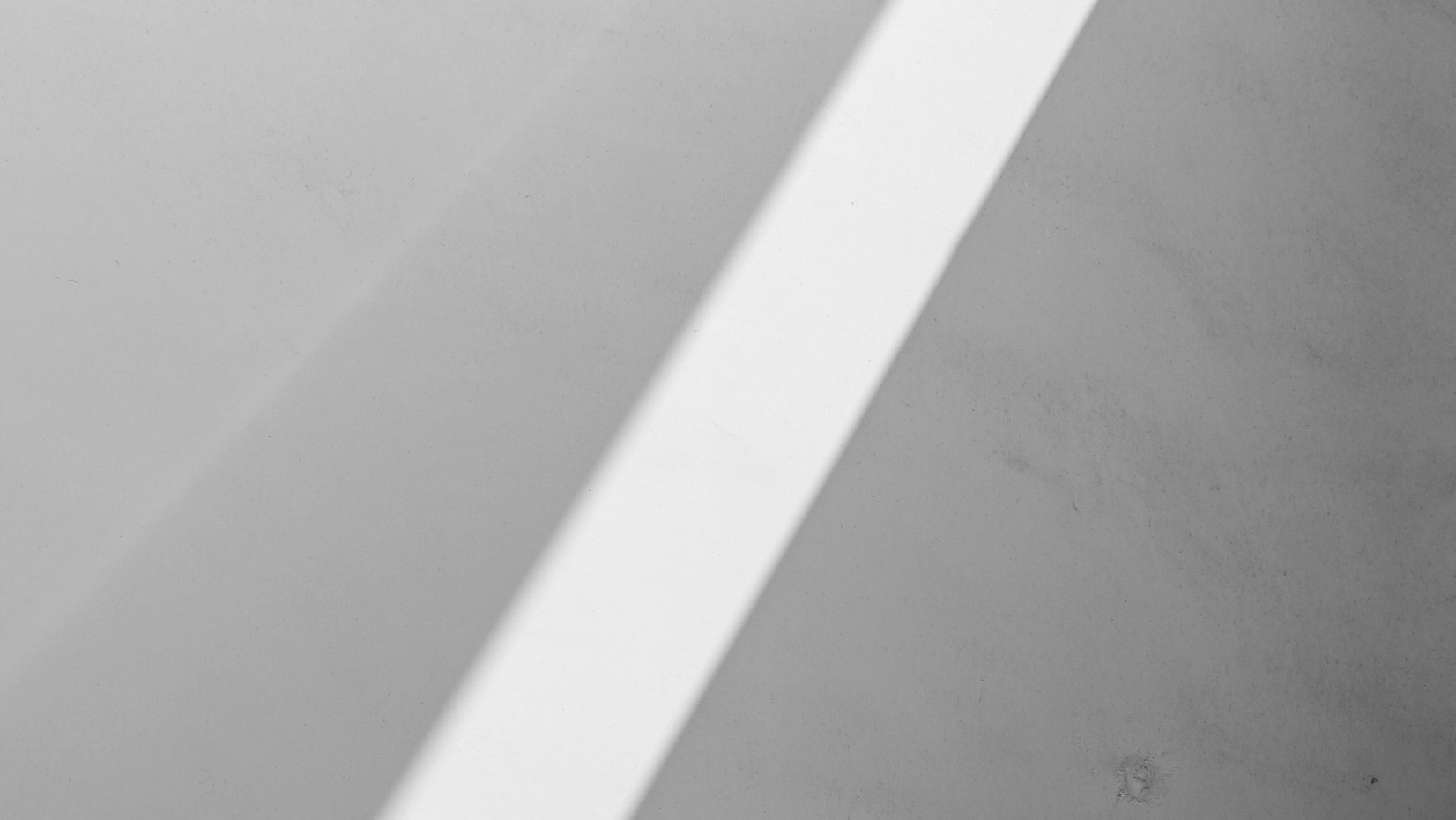 Albert de la Chapelles Konststiftelse sr
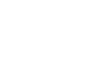 Byggprojektets ritningar
Rakennushankkeen piirustukset
11
Bildkälla / Kuvalähde: Henry & Co. on Unsplash https://unsplash.com/photos/3oOR7B2inwc
[Speaker Notes: Byggprojektet, Henrik de la Chapelle]
Albert de la Chapelles Konststiftelse sr
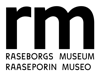 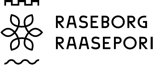 Fasad mot norr mot Gustav Wasas gata. Med ingångshall.
Pohjoinen julkisivu Kustaa Vaasan kadulle, jossa sisääntuloaula.
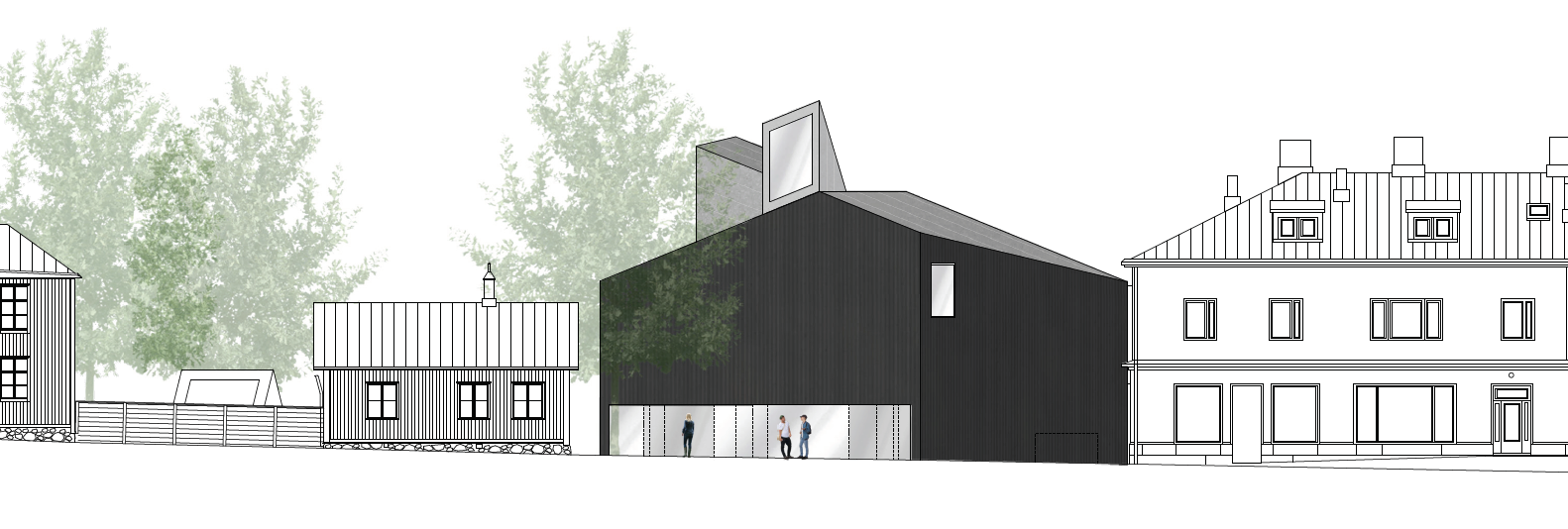 Gustav Wasas gata      Rådhustorget
→
→
Öst ↔ Väst
Brunnsgatan / Kaivokatu
Kustaa Vaasan katu      Raatihuoneentori
→
Itä ↔ Länsi
12
Bildkälla / Kuvalähde: JKMM 1/2021
[Speaker Notes: Henrik de la Chapelle]
Albert de la Chapelles Konststiftelse sr
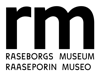 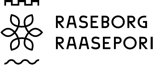 Husets exteriör har ändrats sedan arkitekttävlingen avgjordes våren 2019.
Talon julkisivut ovat muuttuneet arkkitehtikilpailun ratkettua v. 2019.
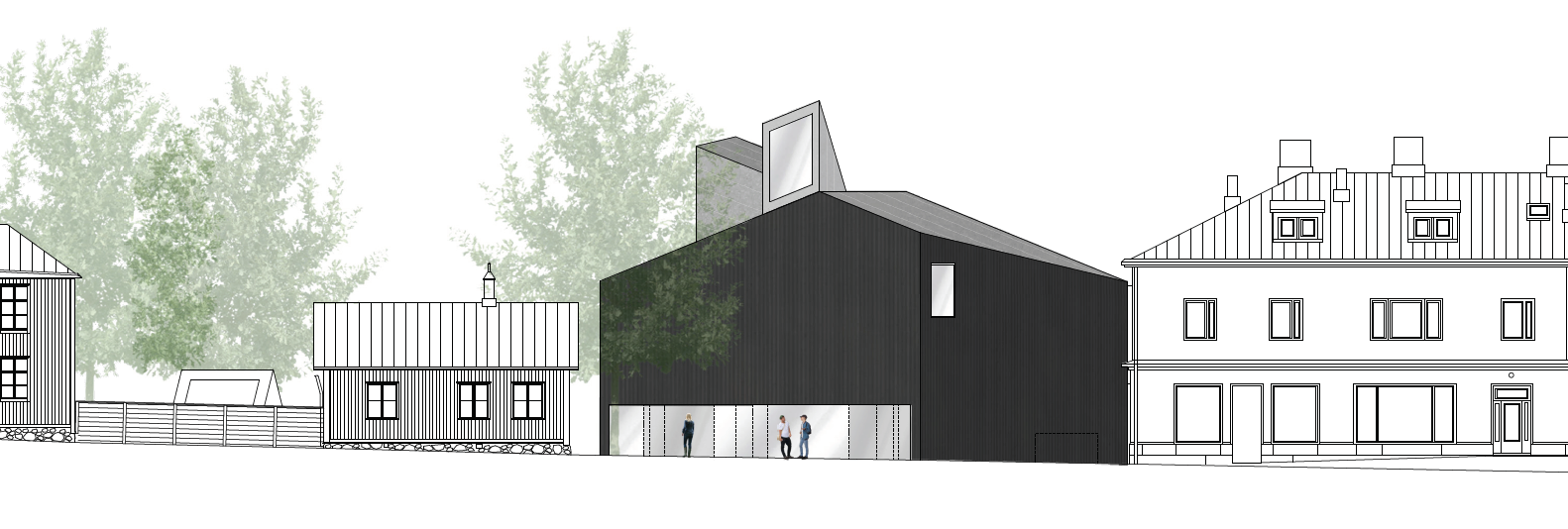 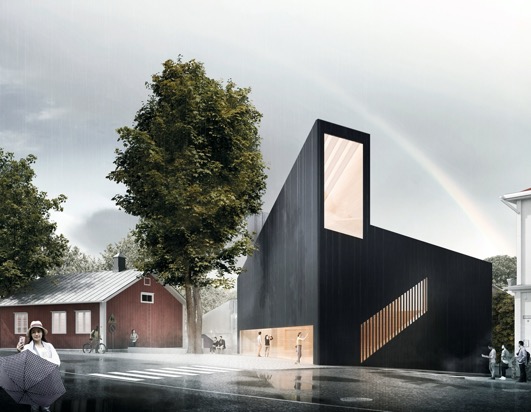 Det vinnande förslaget 2019
Ny exteriör mot norr hösten 2020 på grund av ändrade inre lösningar
Voittava ehdotus v. 2019
Uusi julkisivu pohjoiseen syksyllä 2020, johtuen muuttuneista sisäpuolisista ratkaisuista
13
Bildkälla / Kuvalähde: JKMM 2019. JKMM 1/2021
[Speaker Notes: Henrik de la Chapelle]
Albert de la Chapelles Konststiftelse sr
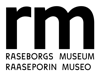 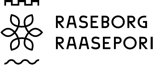 Fasad mot väster mot Brunnsgatan. Konstverk och annat material hämtas in här.
Läntinen julkisivu Kaivokadulle. Taideteokset ja muut materiaalit tuodaan sisään tätä kautta.
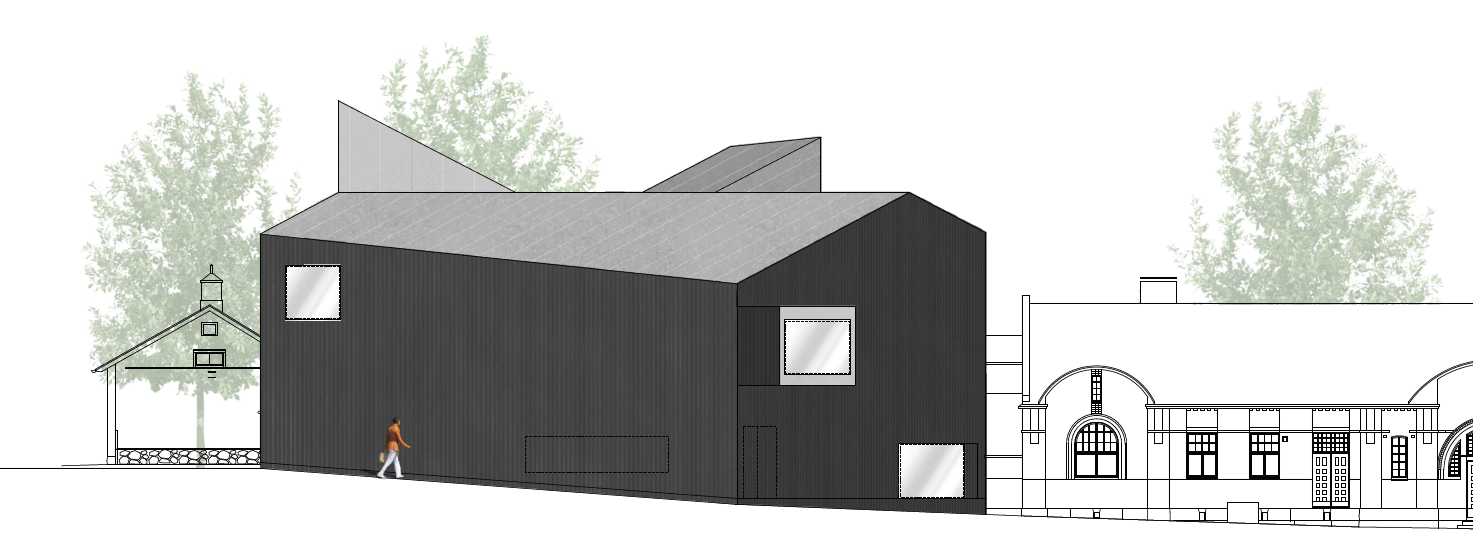 Nord ↔ Syd
Brunnsgatan / Kaivokatu
Pohjoinen ↔ Etelä
14
Bildkälla / Kuvalähde: JKMM 1/2021
[Speaker Notes: Henrik de la Chapelle]
Albert de la Chapelles Konststiftelse sr
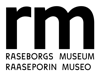 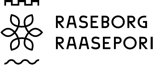 Huset får tre utställnings-salar ovan jord – 2 i övre våningen och 1 i nedre våningen till höger/syd. I nedre våningen finns ingångshallen med stadens turistinformation (till vänster/norr). I källaren finns ett galleri och en förbindelse-gång till huvudbyggnaden (till vänster/norr).
Talo saa kolme 
maanpäällistä näyttelysalia – 
2 yläkerrassa ja 1 
alakerrassa, oikealla/etelässä. Alakerrassa on myös 
sisääntuloaula ja kaupungin 
matkailuinfopiste 
(vasemmalla/pohjoisessa). 
Kellarista löytyy galleria sekä 
yhdyskäytävä päärakennukseen 
(vasemmalla/pohjoisessa).
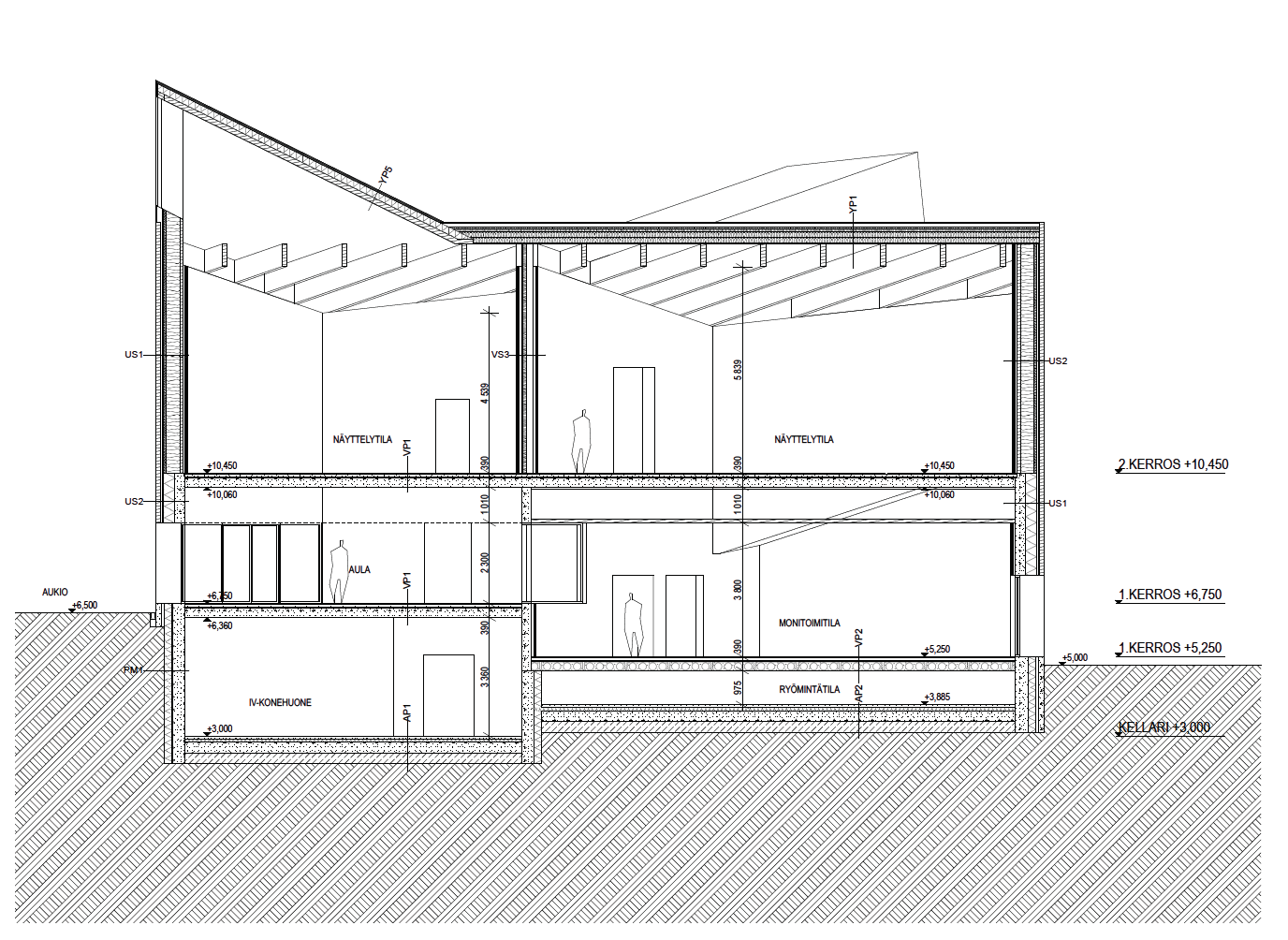 Nord ↔ Syd
Pohjoinen ↔ Etelä
Brunnsgatan / Kaivokatu
15
Bildkälla / Kuvalähde: JKMM 1/2021
[Speaker Notes: Henrik de la Chapelle]
Albert de la Chapelles Konststiftelse sr
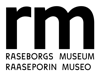 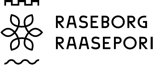 På denna bild ses bl.a. förbindelsegången till EKTA och hissens schakt.
Tässä kuvassa näkyy mm EKTAan johtava yhdyskäytävä sekä hissikuilu.
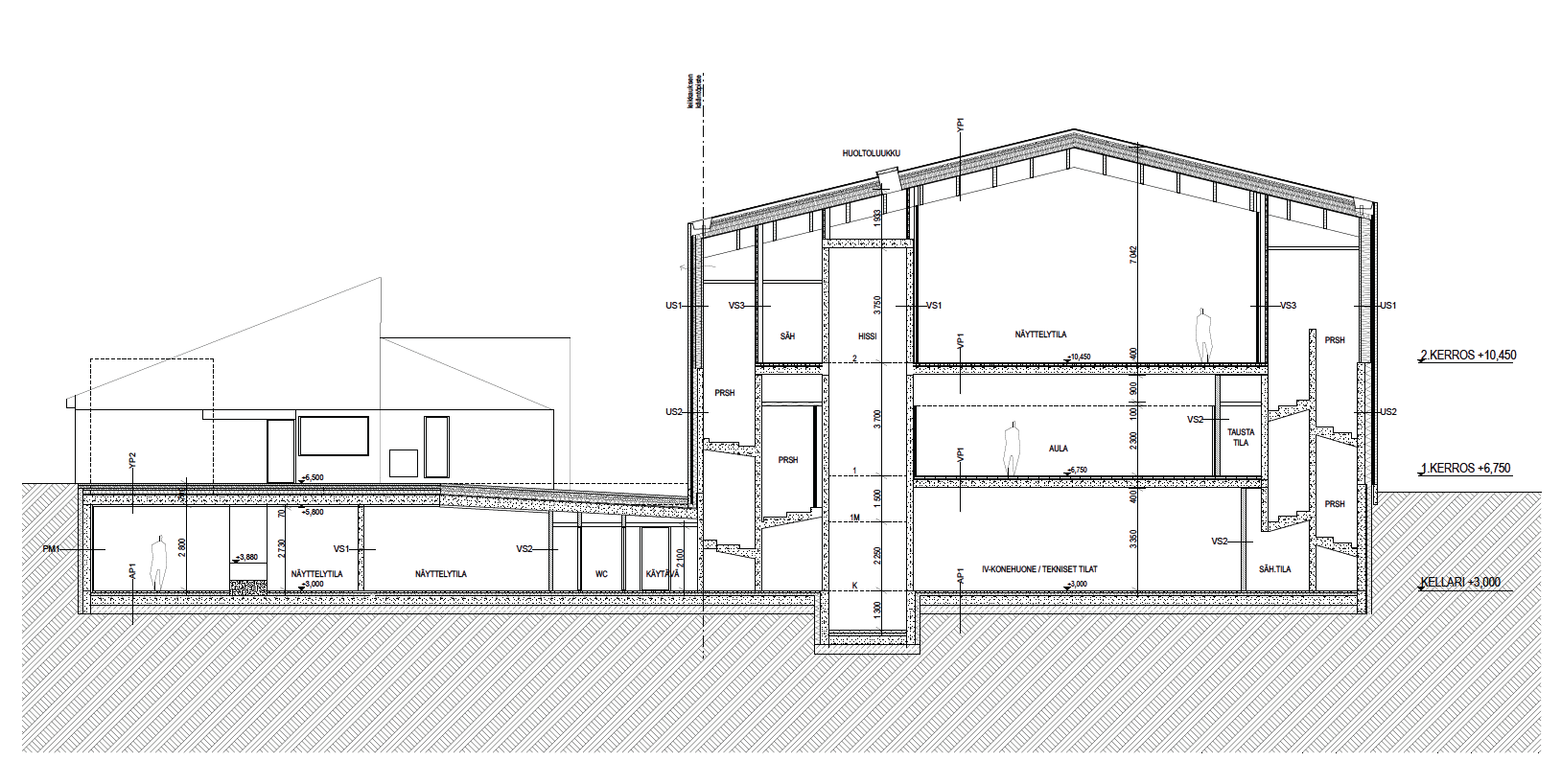 Gustav Wasas gata      Rådhustorget
Öst ↔ Väst
→
Kustaa Vaasan katu      Raatihuoneentori
→
Itä ↔ Länsi
16
Bildkälla / Kuvalähde: JKMM 1/2021
[Speaker Notes: Henrik de la Chapelle]
Albert de la Chapelles Konststiftelse sr
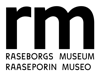 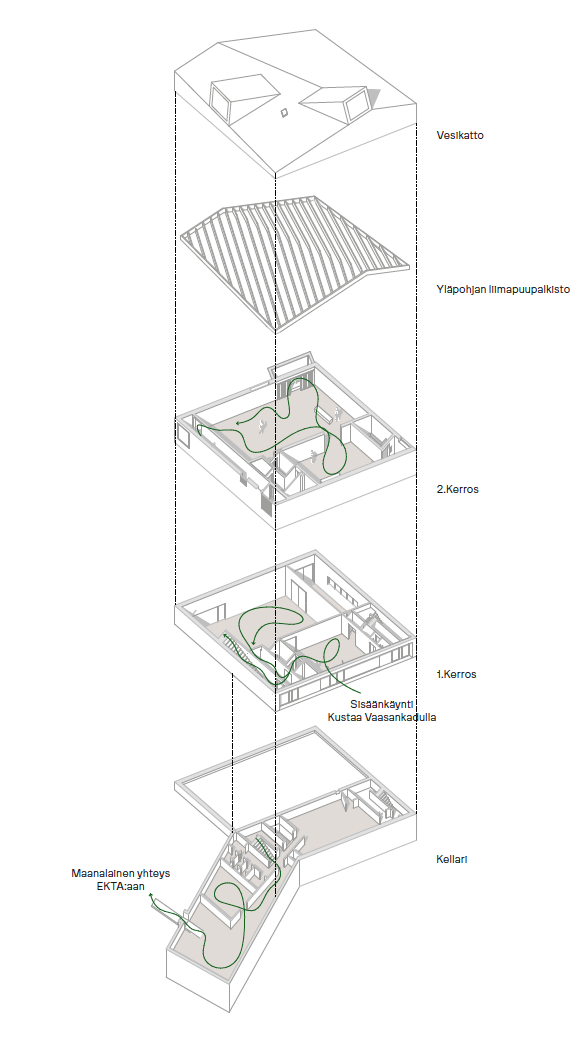 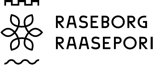 Besökarna rör sig via trappor eller hiss mellan våningarna.
Vierailijat siirtyvät kerrosten välillä portaita pitkin tai hissillä.
Nord →
Pohjoinen →
→
Ingång från norr från Gustav Wasas gata
EKTAs källarvåning
Sisääntulo pohjoisesta Kustaa Vaasan kadulta
→
EKTAn kellarikerrokseen
17
Bildkälla / Kuvalähde: JKMM 1/2021
[Speaker Notes: Henrik de la Chapelle]
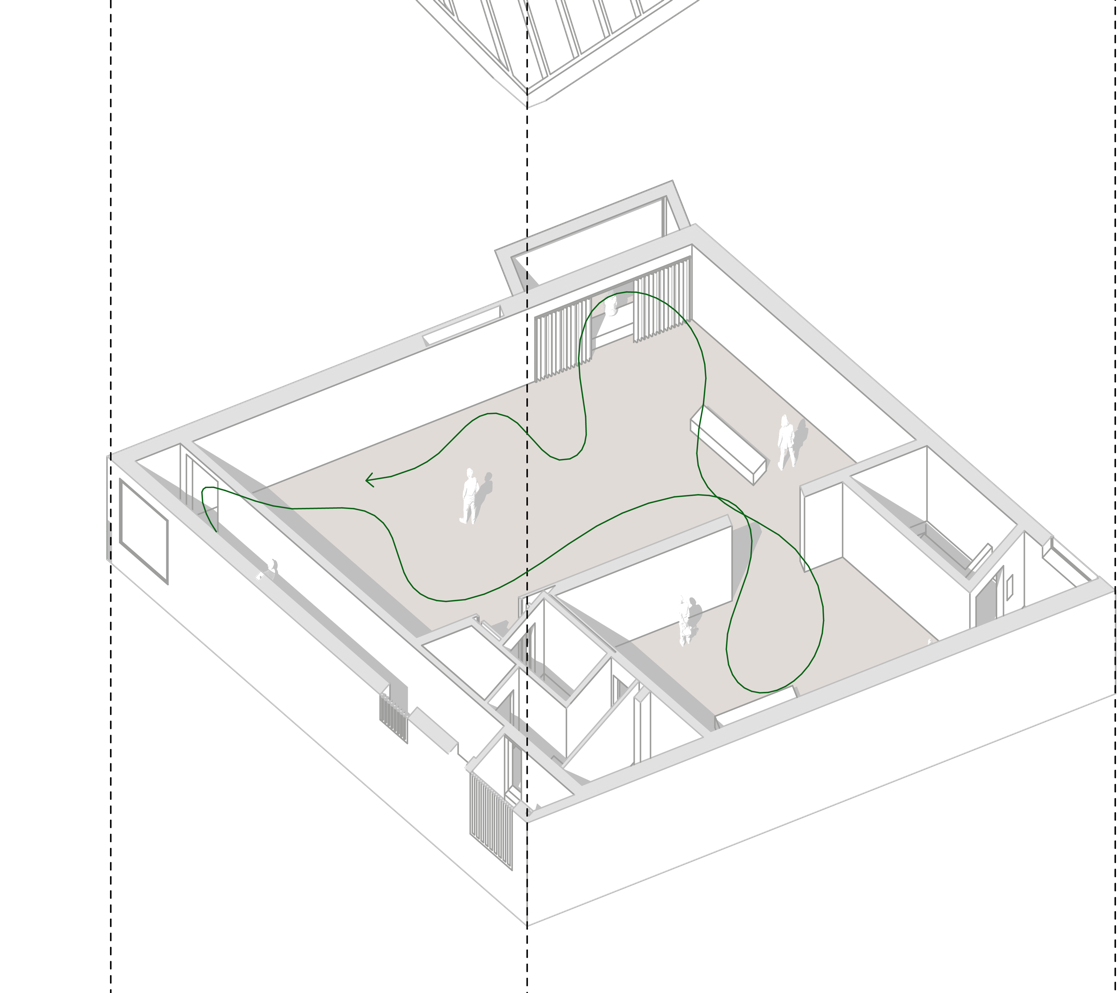 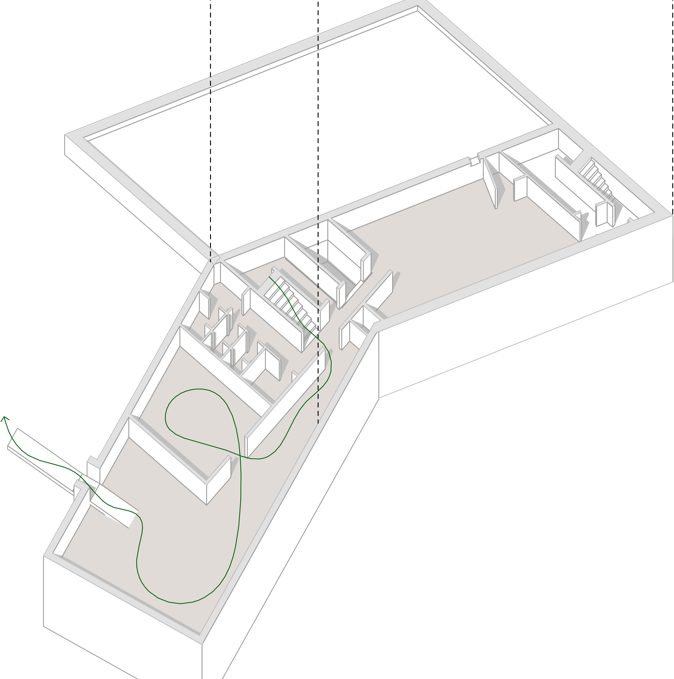 Albert de la Chapelles Konststiftelse sr
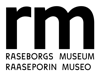 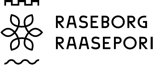 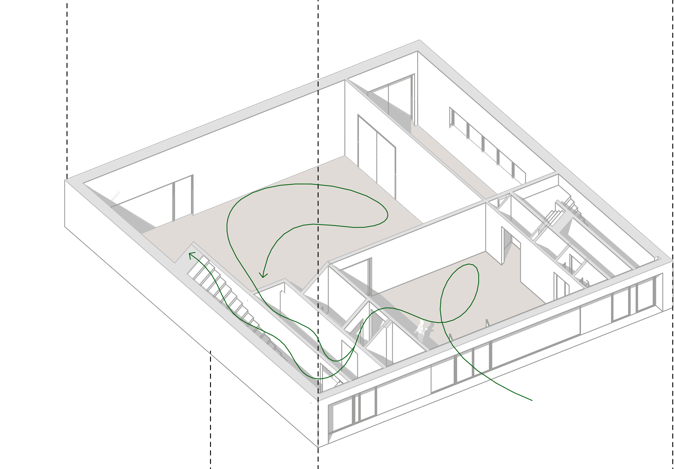 18
Bildkälla / Kuvalähde: JKMM 1/2021
[Speaker Notes: Henrik de la Chapelle]
Albert de la Chapelles Konststiftelse sr
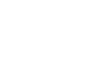 Projektets tidsplan
Hankkeen aikataulu
SOMMAREN 2022
MARS 2019
21.12.2020
APRIL 2021
Bygglov förväntas
Arkitekttävlingen avgjordes
Projektet godkänt i stadsstyrelsen
16.11.2020
25.1.2021
MAJ-JUNI 2022
Första utställningen
Stadsplanen godkänd i stadsfullmäktige
Projektet behandlas i stadsfullmäktige
Byggnaden färdig
16.11.2020
25.1.2021
TOUKO-KESÄKUU 2022
Valtuusto hyväksyi kaavamuutoksen
Valtuusto käsittelee hankkeen
KESÄ 2022
MAALISKUU 2019
21.12.2020
HUHTIKUU 2021
SOMMAREN 2022
Kaupunginhallitus hyväksyi hankkeen
Rakennus valmis
Ensimmäinen näyttely
Rakennuslupa odotettavissa
Arkkitehtikilpailu ratkesi
Första utställningen
19
[Speaker Notes: Henrik de la Chapelle]
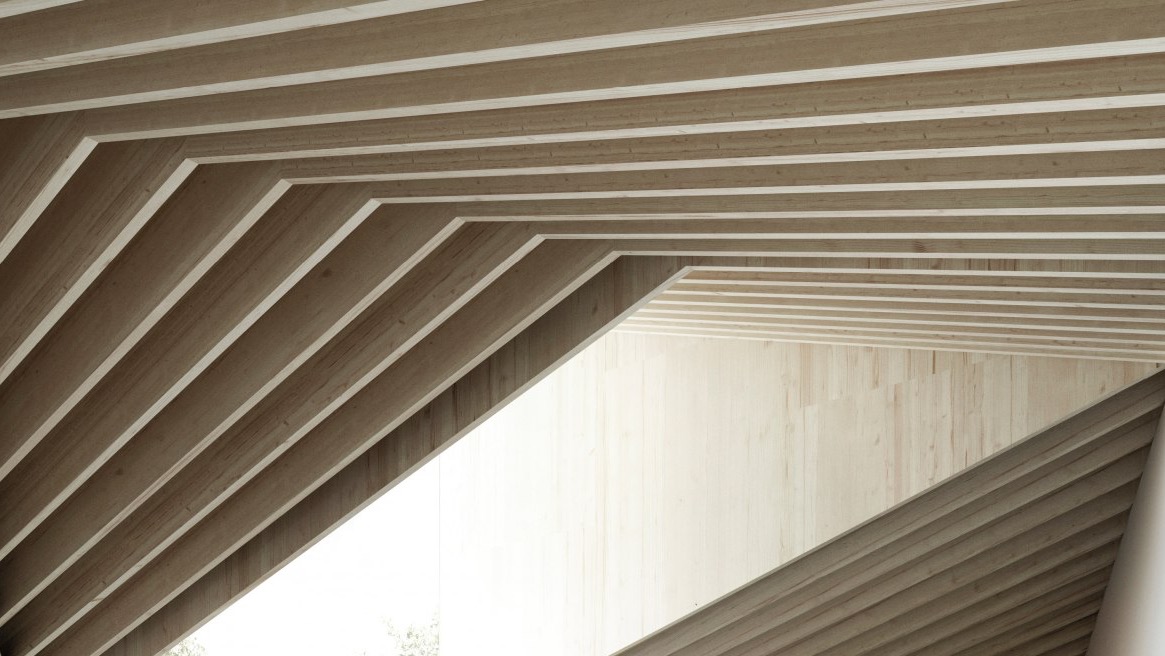 Albert de la Chapelles Konststiftelse sr
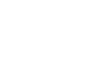 Verksamheten
Toiminta
20
Bildkälla / Kuvalähde: JKMM 2019
[Speaker Notes: Lena Dahlberg]
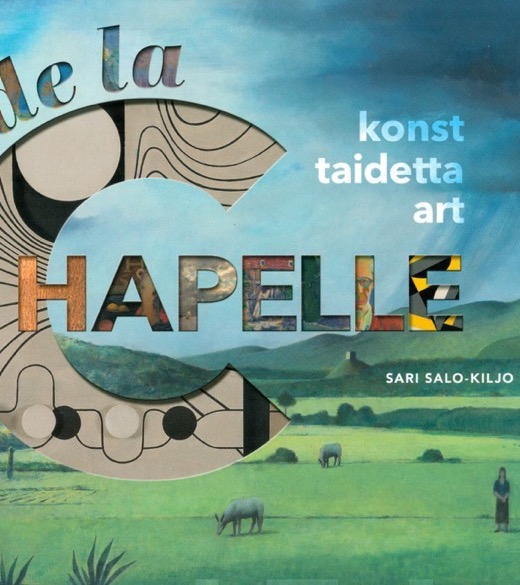 Albert de la Chapelles Konststiftelse sr
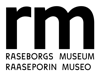 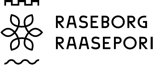 Bakom museiprojektet ligger ett mångårigt samarbete mellan Raseborgs museum och Albert de la Chapelle
Stöd och donationer av konstverk sedan 2005

Utställning av verken 2018

Arkitekttävling 2018-19
Museohankkeen taustalla on monivuotinen yhteistyö Raaseporin museon ja Albert de la Chapellen kesken
Tukea ja taideteosten lahjoituksia v. 2005 alkaen

Taideteosten näyttely v. 2018 

Arkkitehtikilpailu 2018-2019
21
Bildkälla / Kuvalähde: Utställningskatalog 2018
[Speaker Notes: Lena Dahlberg]
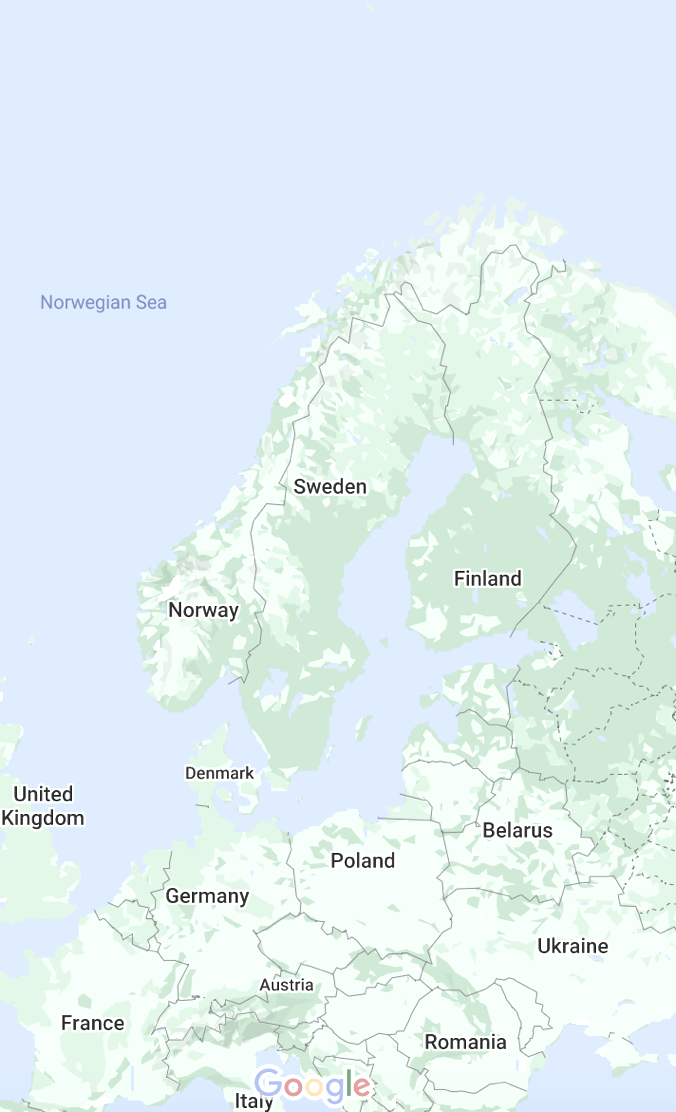 Albert de la Chapelles Konststiftelse sr
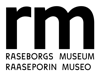 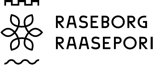 TOIMINNAN SUUNTAUS
VERKSAMHETENS PROFILERING
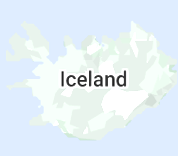 Museet skall huvudsakligen ordna utställningar av modern konst och samtidskonst med fokus på konst från Norden och Östersjöområdet.

Utställningarna sammanställs från andra museer, privata samlingar och unga konstnärer.
Museo järjestää pääasiallisesti modernin ja nykytaiteen näyttelyitä keskittyen Pohjoismaiden ja Itämeren alueen taiteeseen. 

Näyttelyt kootaan muista museoista, yksityisistä kokoelmista sekä nuorilta taiteilijoilta.
22
Bildkälla / Kuvalähde: Google Maps https://www.google.com/maps/@64.3775302,7.0626746,3.86z
[Speaker Notes: Museets profilering ½, Lena Dahlberg]
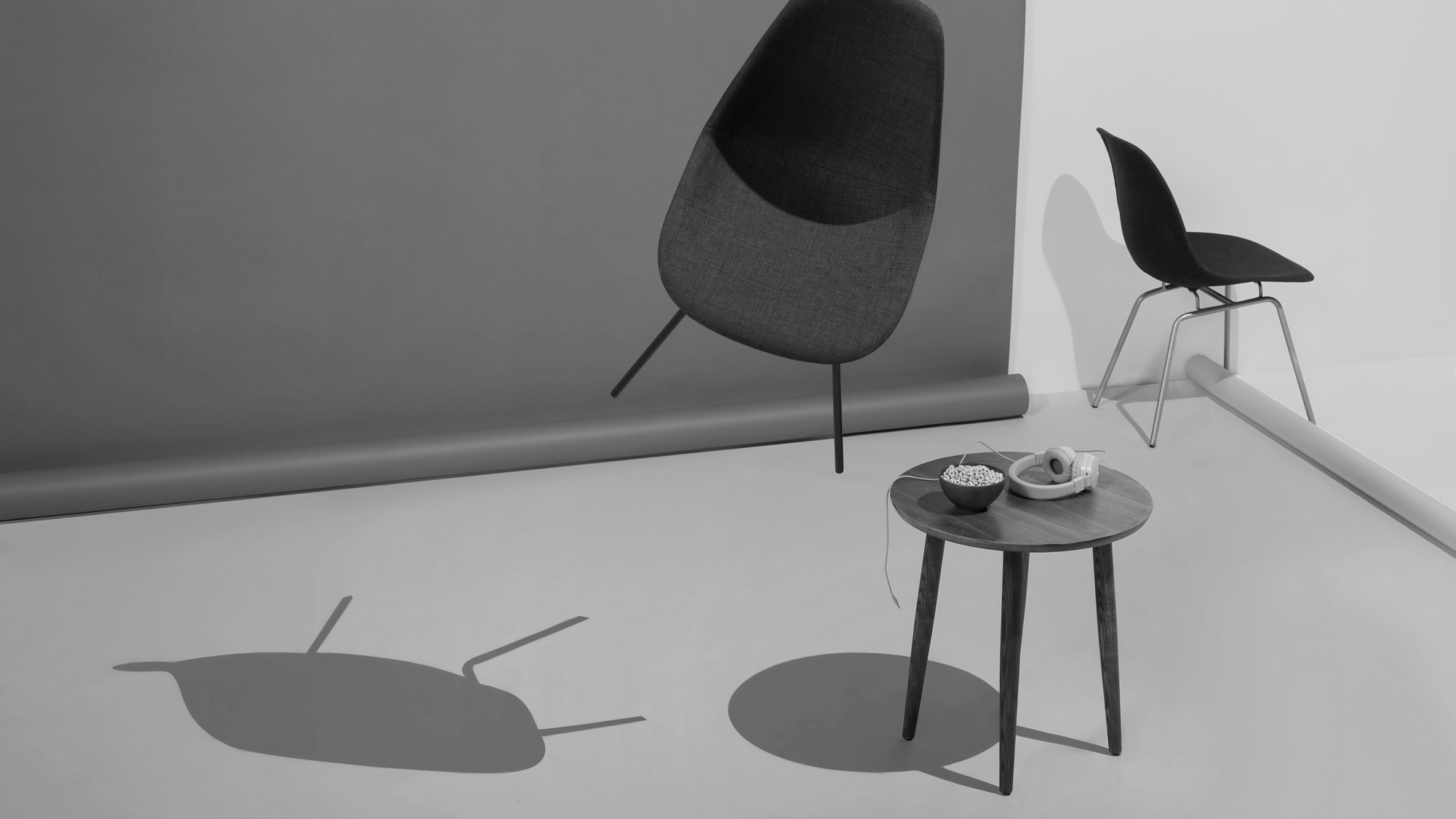 Albert de la Chapelles Konststiftelse sr
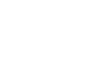 I museibyggnaden kan också annan konst samt design, arkitektur och silver ställas ut.
Museorakennuksessa järjestetään myös muun taiteen, designin, arkkitehtuurin ja hopean näyttelyitä.
23
Bildkälla / Kuvalähde: Inside Weather on Unsplash https://unsplash.com/photos/OzqieLcs464
[Speaker Notes: Museets profilering 2/2, Lena Dahlberg]
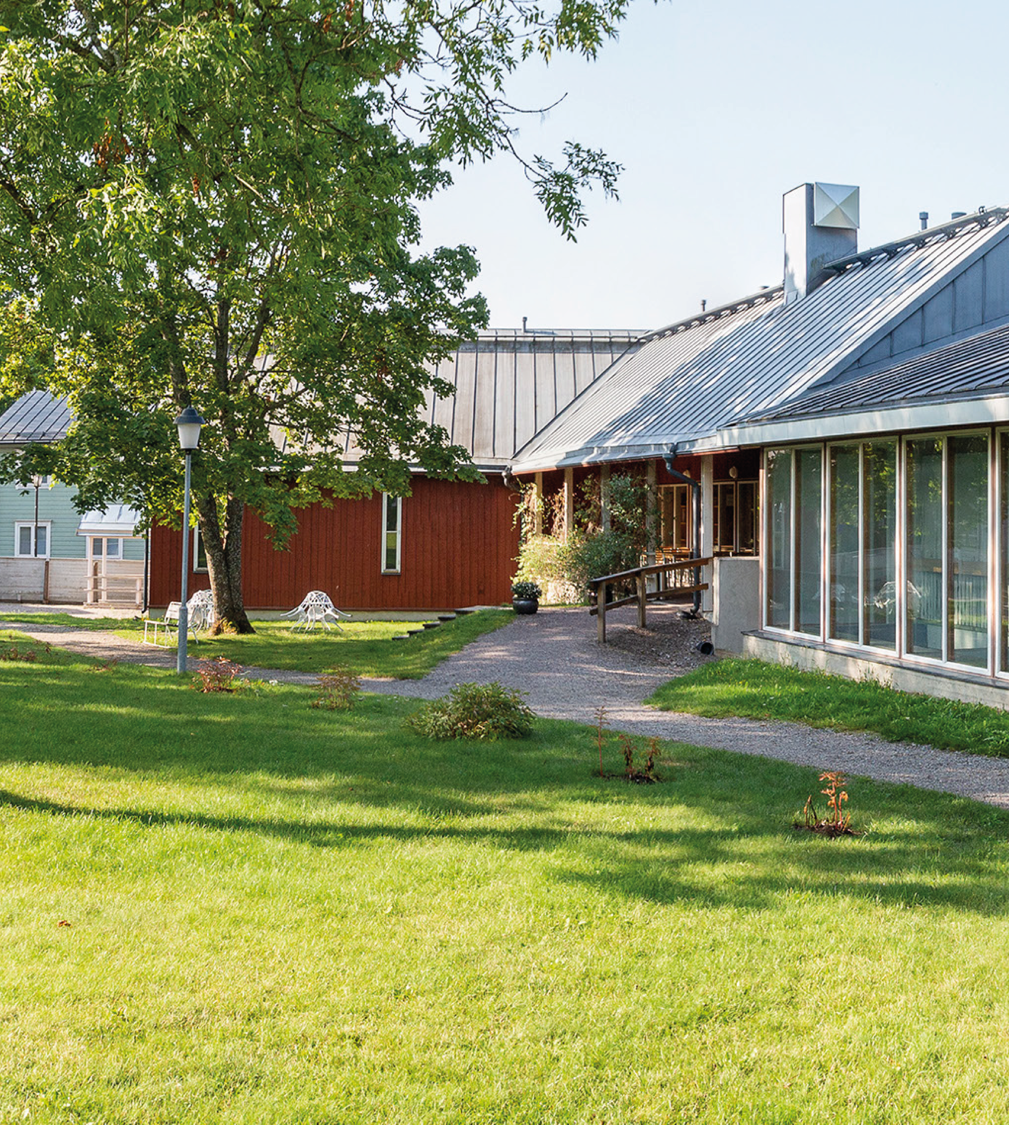 Albert de la Chapelles Konststiftelse sr
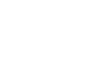 Verksamheten i huset
Toiminta talossa
Det erbjuds också möten mellan konstnärerna och allmänheten och undervisning given av konstnärerna.

För ungdomar och barn ordnas konstpedagogik.
Järjestetään myös taiteilijoiden ja yleisön kohtaamisia sekä taiteilijoiden antamaa opetusta.

Nuorille ja lapsille järjestetään taidepedagogiikkaa.
24
Bildkälla / Kuvalähde: Arkitekttävlingens program 2018. Arkkitehtikilpailun ohjelma 2018
[Speaker Notes: Lena Dahlberg]
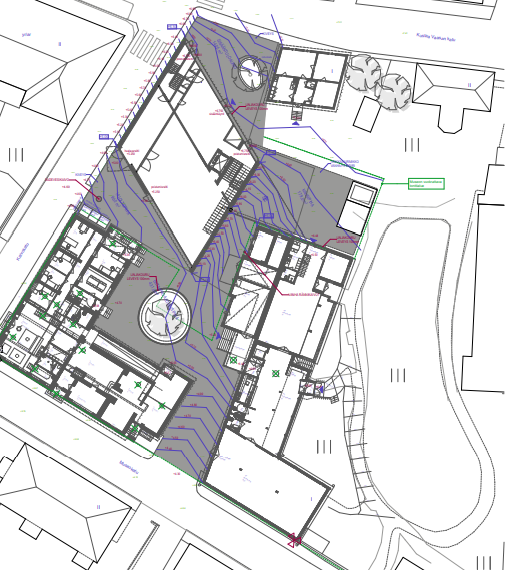 Verksamheten 
i kvarteret
Med samma biljett kommer besökaren också till samtliga utställningar i kulturkvarteret

Café och museishop finns i EKTA. Servering och program ordnas också i trädgården och på innergården
Toiminta korttelissa
Samalla lipulla vierailija pääsee kulttuurikorttelin kaikkiin näyttelyihin 

Kahvila ja museokauppa toimivat EKTAssa. Tarjoilua ja ohjelmaa järjestetään myös puutarhassa sekä sisäpihalla
25
Bildkälla / Kuvalähde: JKMM 12/2020
[Speaker Notes: Lena Dahlberg]
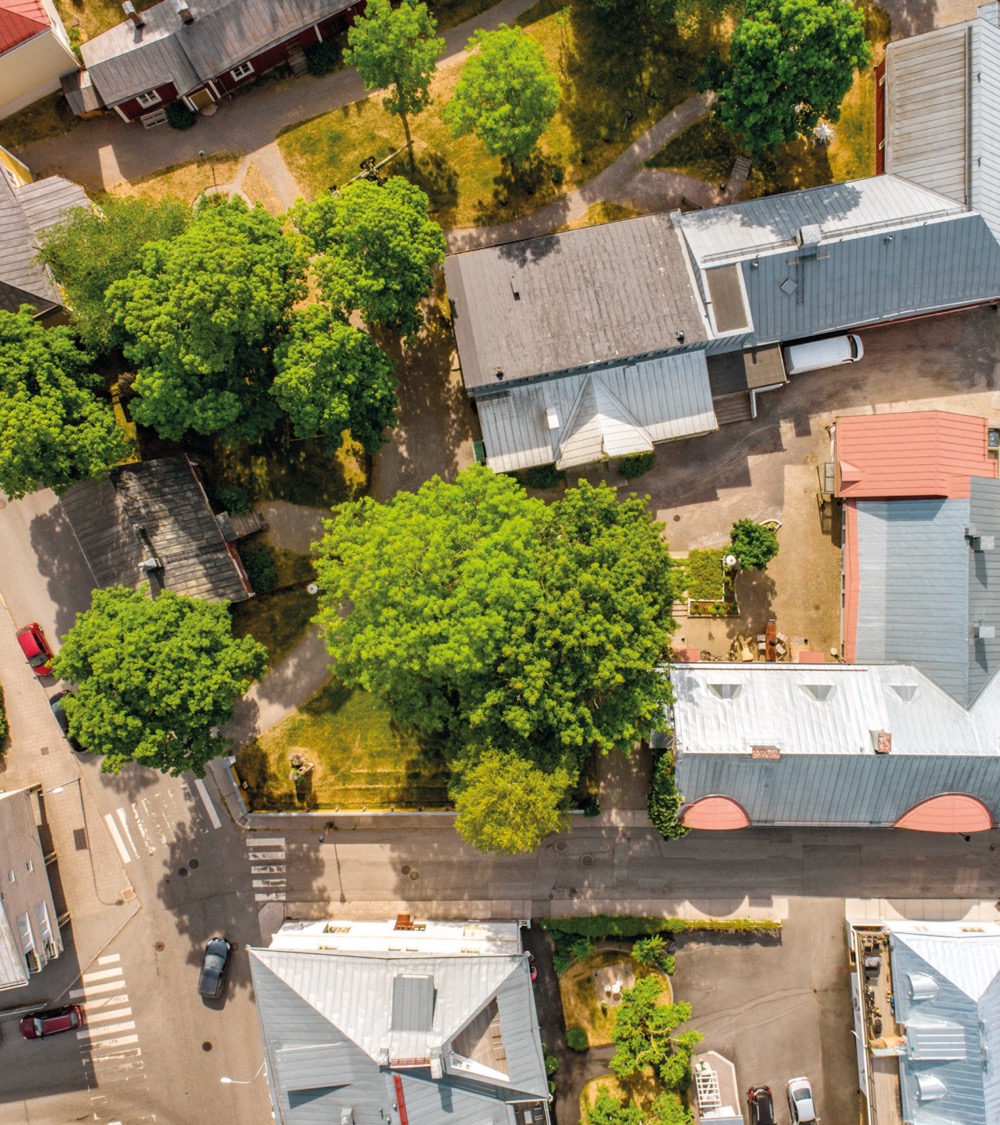 Albert de la Chapelles Konststiftelse sr
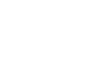 Verksamheten i staden
Toiminta kaupungilla
För en långvägagäst är ett besök i konstmuseet en helhetsupplevelse som på orten gärna omfattar flera program förutom museet. Museet samarbetar med stadens turismenhet och andra aktörer.

Raseborg har mycket att erbjuda. Ett besök i Raseborg får gärna upprepas, såsom mänskor gör årliga besök på en musikfestival.
Käynti museossa muodostaa kaukaa tulevalle vierailijalle kokonaiselämyksen, johon hän mielellään yhdistää paikkakunnalla muitakin ohjelmakohtia. Museo tekee yhteistyötä kaupungin matkailuyksikön ja muiden toimijoiden kanssa. 

Raaseporista löytyy paljon nähtävää. Raaseporin-vierailusta voi tulla säännöllinen, kuten esimerkiksi vuosittaisten musiikkifestivaalien kanssa.
26
Bildkälla / Kuvalähde: Arkitekttävlingens program 2018. Arkkitehtikilpailun ohjelma 2018
[Speaker Notes: Lena Dahlberg]
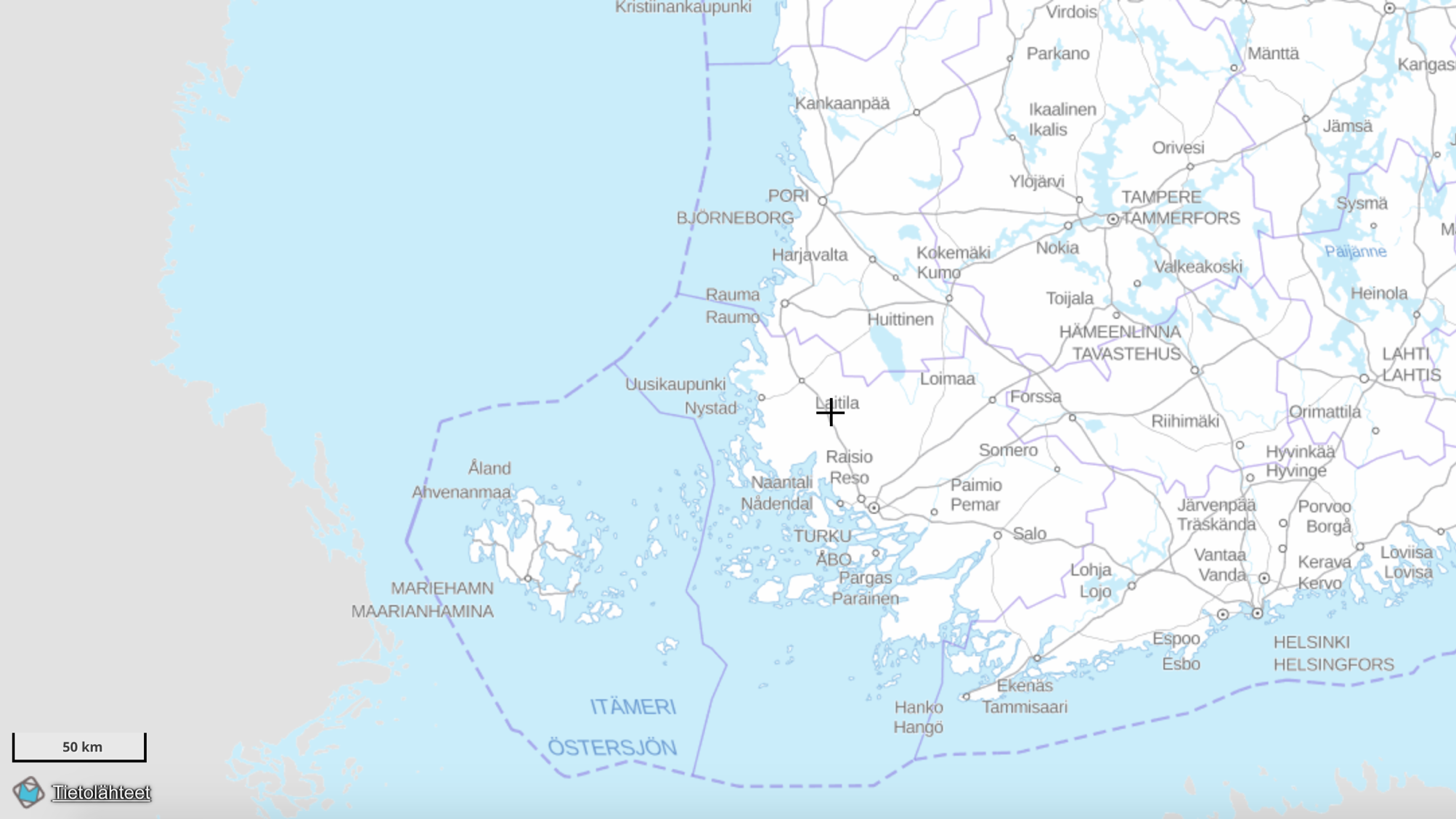 Albert de la Chapelles Konststiftelse sr
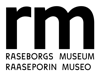 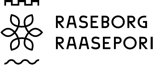 BESÖKARANTAL OCH UTSTÄLLNINGAR
Målet är 3 utställningar per år

Marknadsföringsbudgeten blir stor

Det totala besökarmålet är 50 000 besök per år. 1/3 Raseborgsbor och sommargäster och 2/3 från andra orter. De flesta på dagsbesök från sydvästra Finland.
VIERAILUMÄÄRÄT JA NÄYTTELYT
Tavoitteena on vuodessa 3 näyttelyä 

Markkinointibudjetti on merkittävä 

Vierailujen kokonaistavoite on 50 000 vuodessa. 1/3 kuntalaisia ja kesämökkiläisiä sekä 2/3 muilta paikkakunnilta. Suurin osa yhden päivän vierailuita Lounais-Suomesta.
27
Bildkälla / Kuvalähde: Maanmittauslaitos https://asiointi.maanmittauslaitos.fi/karttapaikka/
[Speaker Notes: Lena Dahlberg]
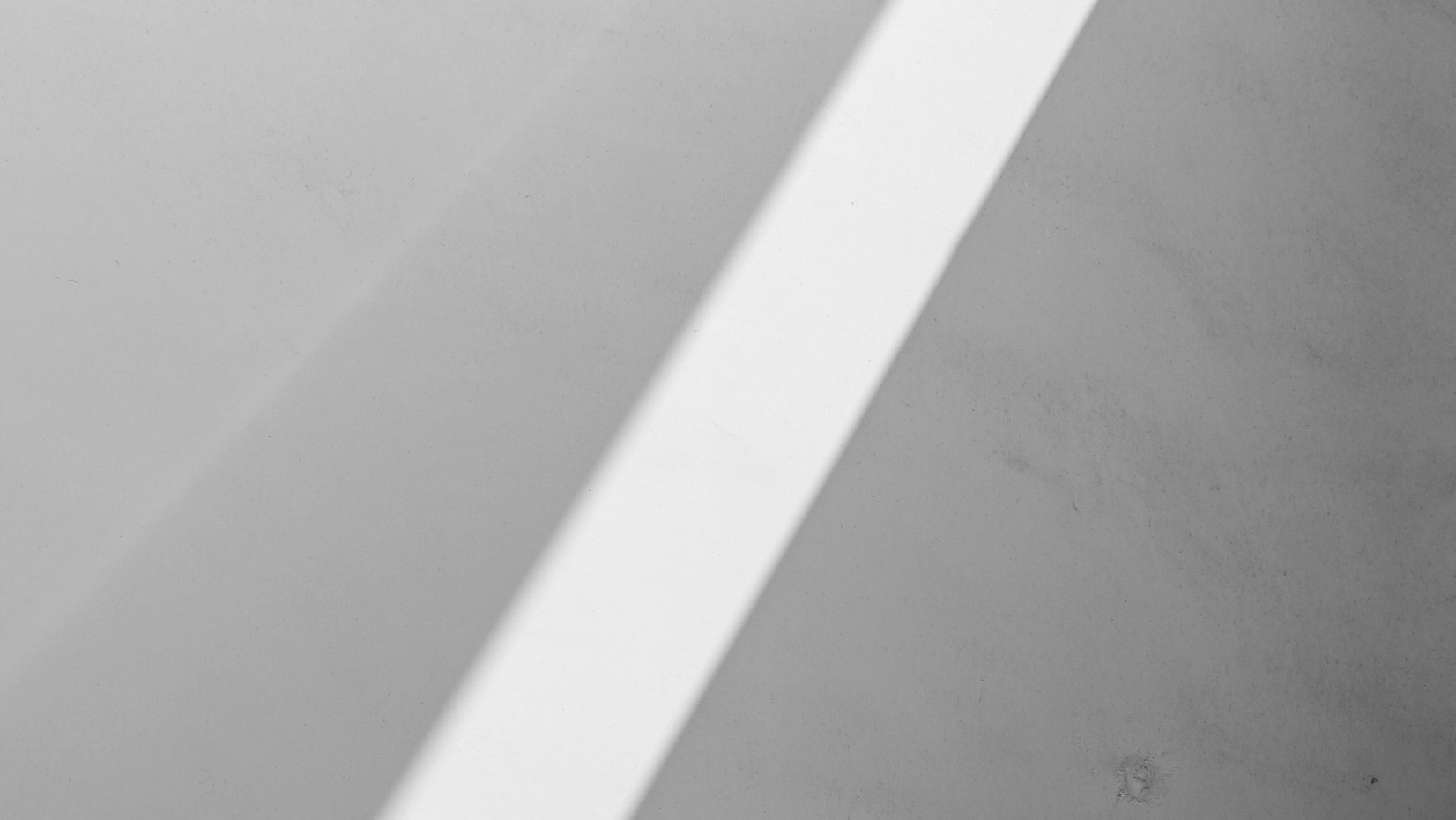 Albert de la Chapelles Konststiftelse sr
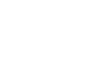 Budget och inverkan på staden
Talousarvio ja vaikutus kaupungin kannalta
28
Bildkälla / Kuvalähde: Henry & Co. on Unsplash https://unsplash.com/photos/3oOR7B2inwc
[Speaker Notes: Ragnar Lundqvist]
Albert de la Chapelles Konststiftelse sr
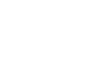 Budget / Talousarvio
SOMMAREN 2022
Därtill ger stiftelsen garanti 
för täckning av halva tilläggs-behovet om intäkterna sviker.
 

Stadens nettokostnad för hela verksamheten i kulturkvarteret blir alltså dryga 11 EUR per besök.
Tämän lisäksi säätiö kattaa puolet lisätarpeesta, mikäli tulot jäävät vajaaksi.

Kaupungin nettokustannus kulttuurikorttelin koko toiminnasta on siten runsaat 11 EUR per vierailu.
Första utställningen
29
[Speaker Notes: Ragnar Lundqvist]
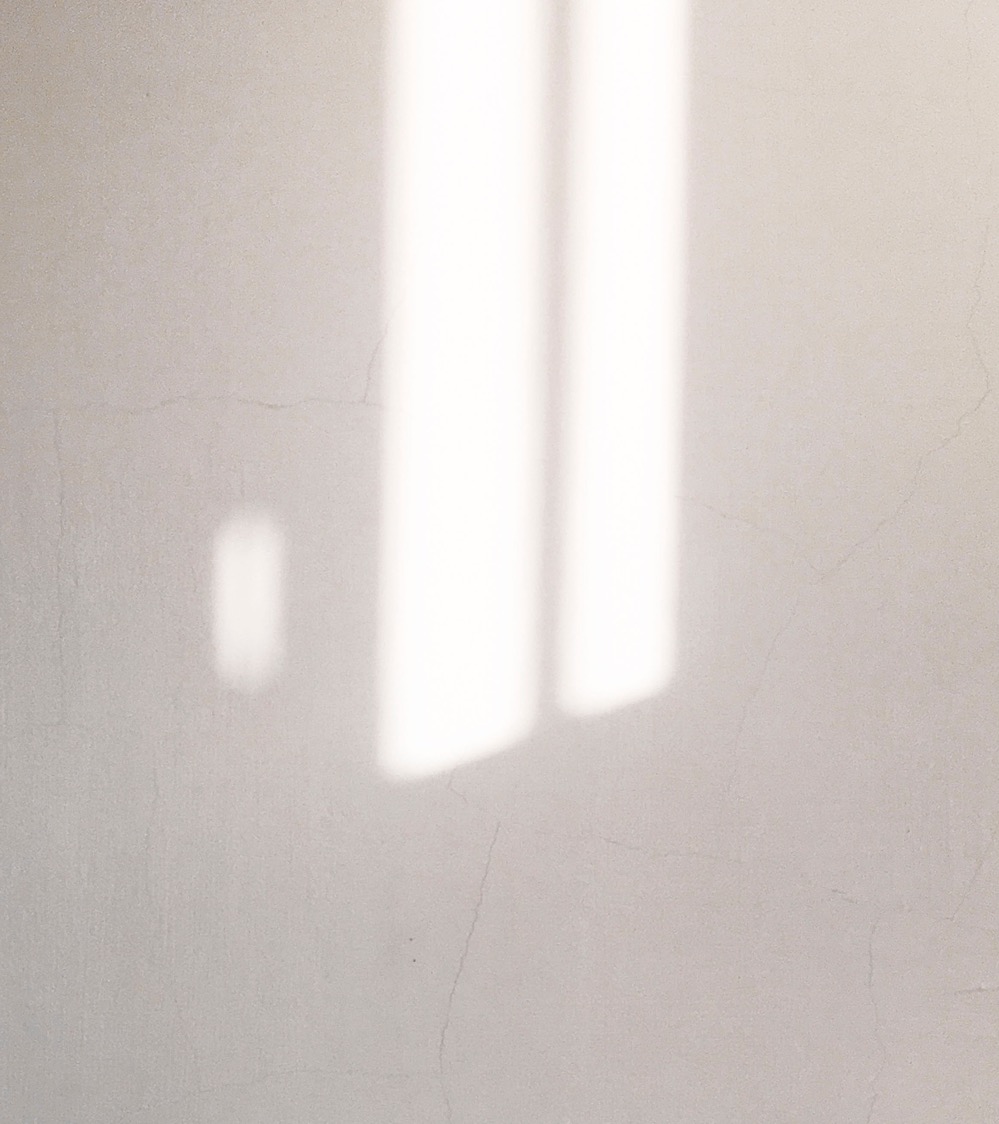 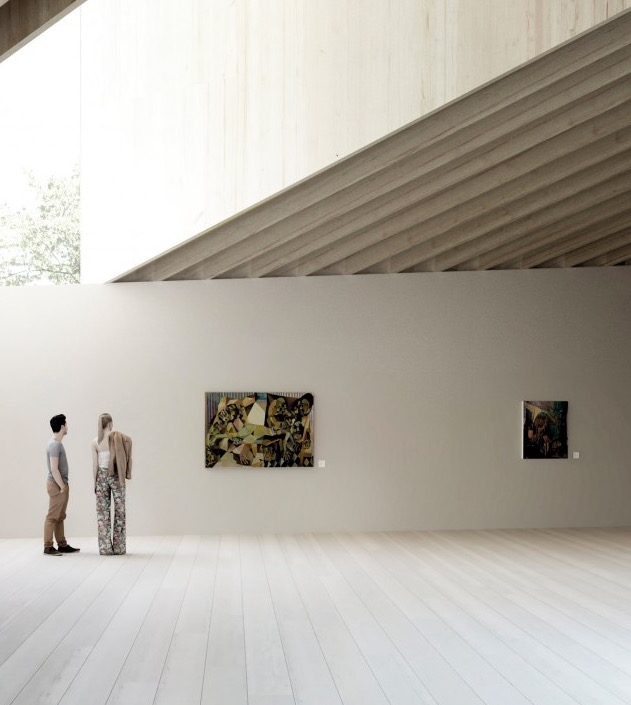 Albert de la Chapelles Konststiftelse sr
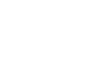 Effekter för staden
Vaikutukset kaupungin kannalta
De omedelbara effekterna är en tillströmning av dagsturister i butiker och matserveringar.


Möjligt att utveckla:

Transporttjänster 

Annan turistbetjäning

Övernattningsutbud
Välitön vaikutus on päivävierailijoiden lisäys kaupoissa ja ruokailupalveluissa.


Kehitettävää:

Kuljetuspalvelut

Muut matkailupalvelut

Yöpymispalvelut
30
Bildkälla / Kuvalähde: Henry & Co. on Unsplash https://unsplash.com/photos/mjPs0heWsek
Bildkälla / Kuvalähde: JKMM 2019
[Speaker Notes: Ragnar Lundqvist]
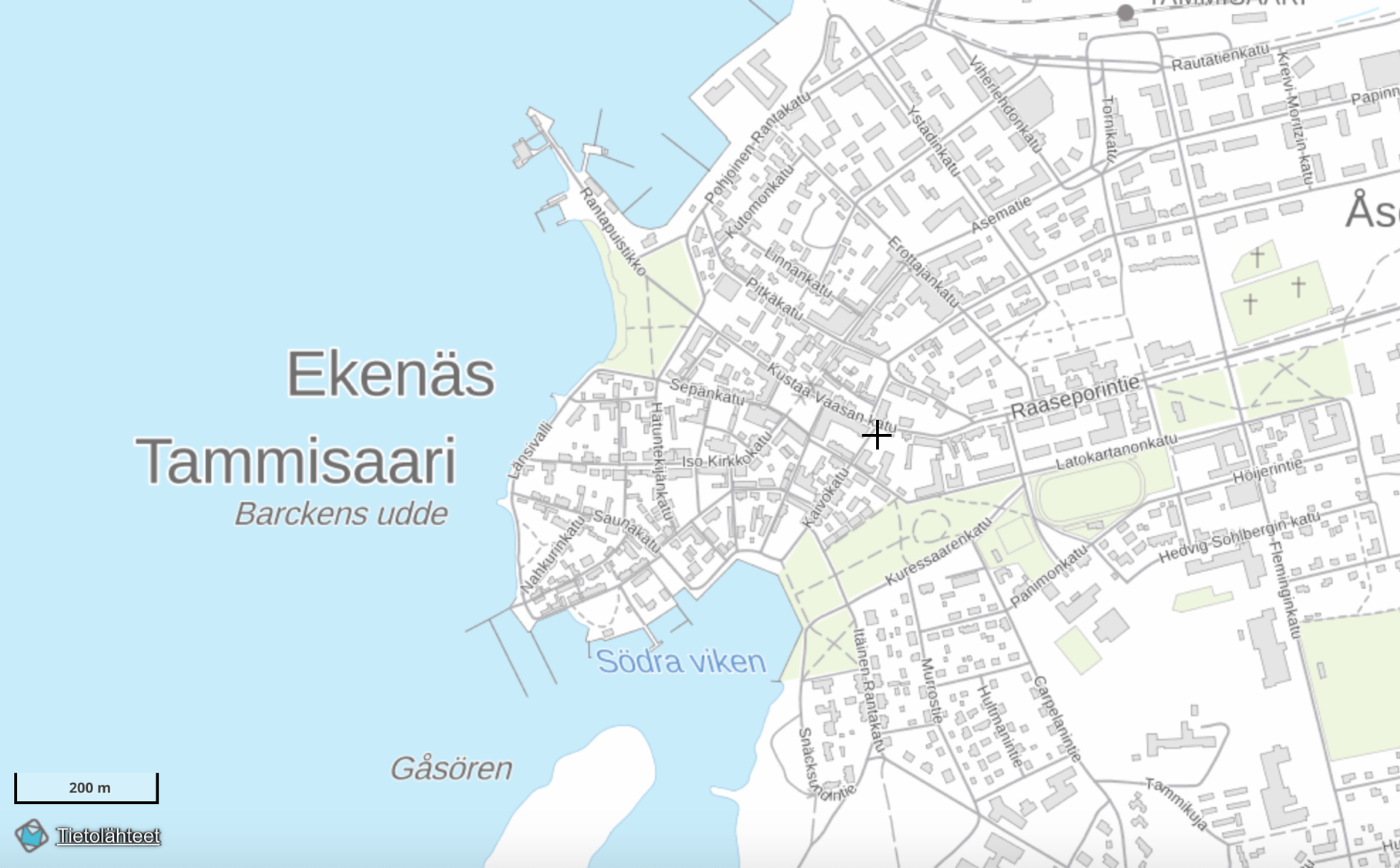 Albert de la Chapelles Konststiftelse sr
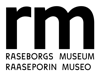 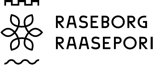 AKTIVITETSAXEL
Kulturkvarteret kommer att bli en östrafästpunkt för en aktivitetsaxel västerut till Stallörsparken och Norra hamnen.
AKTIVITEETTI-AKSELI
Kulttuurikortteli muodostaa itäisen kiinnekohdan länteenpäin Stallörin puistoon ja Pohjoissatamaan ulottuvalle aktiviteettiakselille.
31
Bildkälla / Kuvalähde: Maanmittauslaitos https://asiointi.maanmittauslaitos.fi/karttapaikka/
[Speaker Notes: Ragnar Lundqvist, Resatauranger, butiker och aktivitetsaxel 1/2]
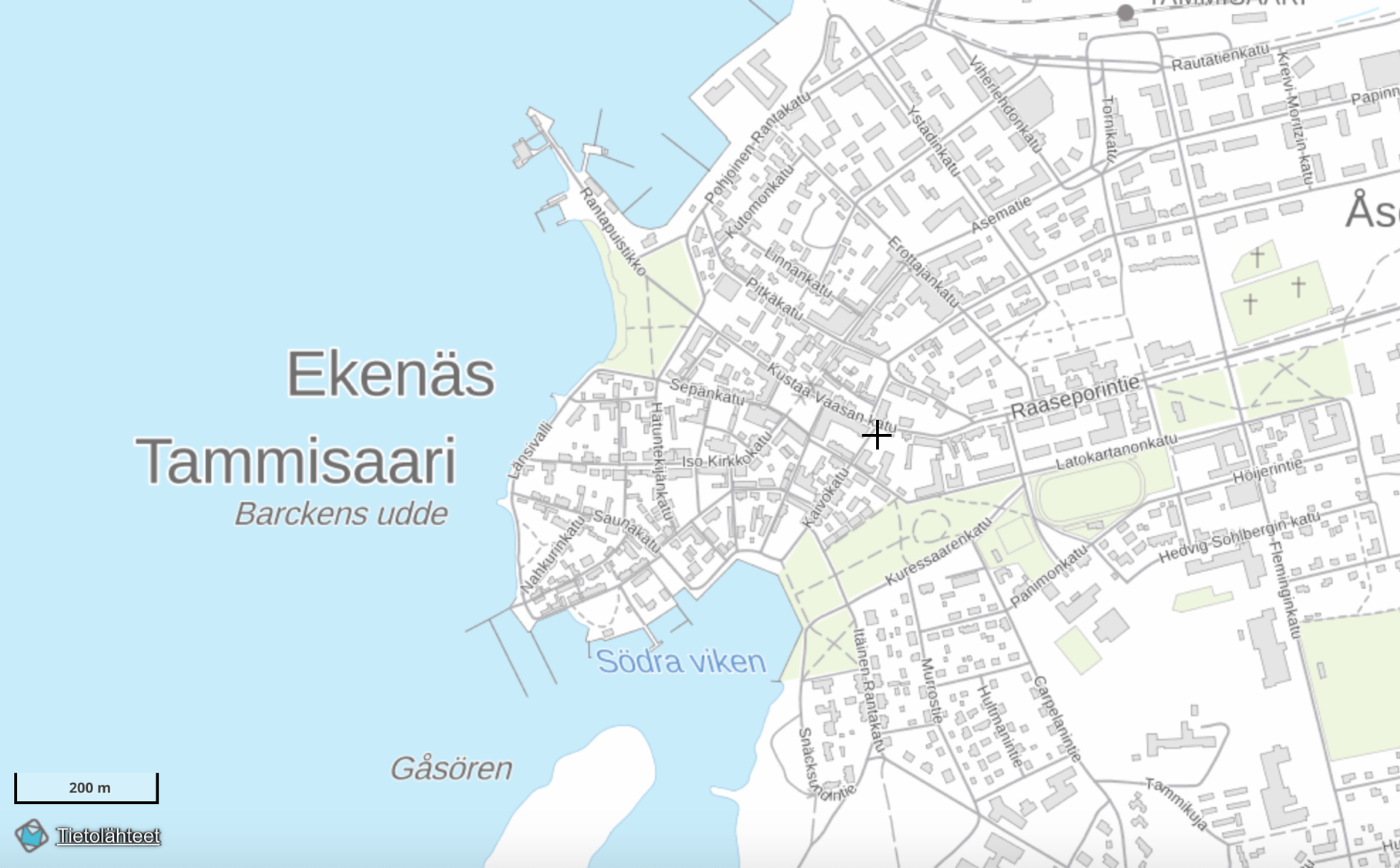 Albert de la Chapelles Konststiftelse sr
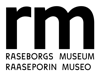 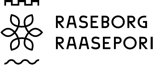 GUIDNINGSOMRÅDE
KAUPUNKIOPASTUSTEN ALUE
32
Bildkälla / Kuvalähde: Maanmittauslaitos https://asiointi.maanmittauslaitos.fi/karttapaikka/
[Speaker Notes: Ragnar Lundqvist, Resatauranger, butiker och aktivitetsaxel 1/2]
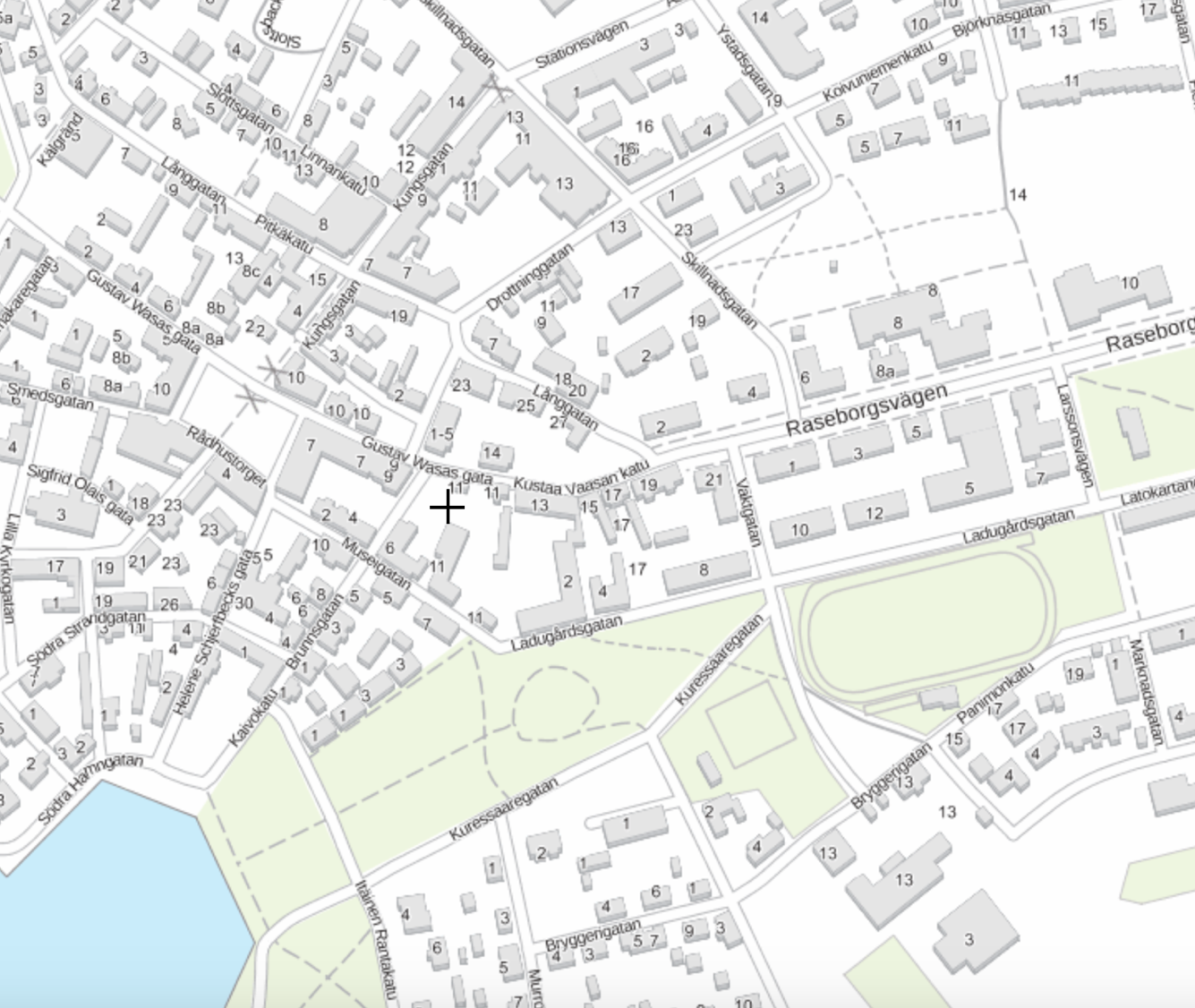 Albert de la Chapelles Konststiftelse sr
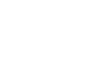 P
PARKERING
P
Parkeringsplatserna påverkar hur besökarna kommer att röra sig i staden.

Bussar avlämnar besökare vid museet och kör till parkeringsplats.
P
P
PYSÄKÖINTI
Pysäköintipaikat vaikuttavat siihen, miten vierailijat tulevat kaupungissa liikkumaan. 

Linja-autot jättävät vierailijat museon eteen ja ajavat pysäköintialueelleen.
33
Bildkälla / Kuvalähde: Maanmittauslaitos https://asiointi.maanmittauslaitos.fi/karttapaikka/
[Speaker Notes: Ragnar Lundqvist]
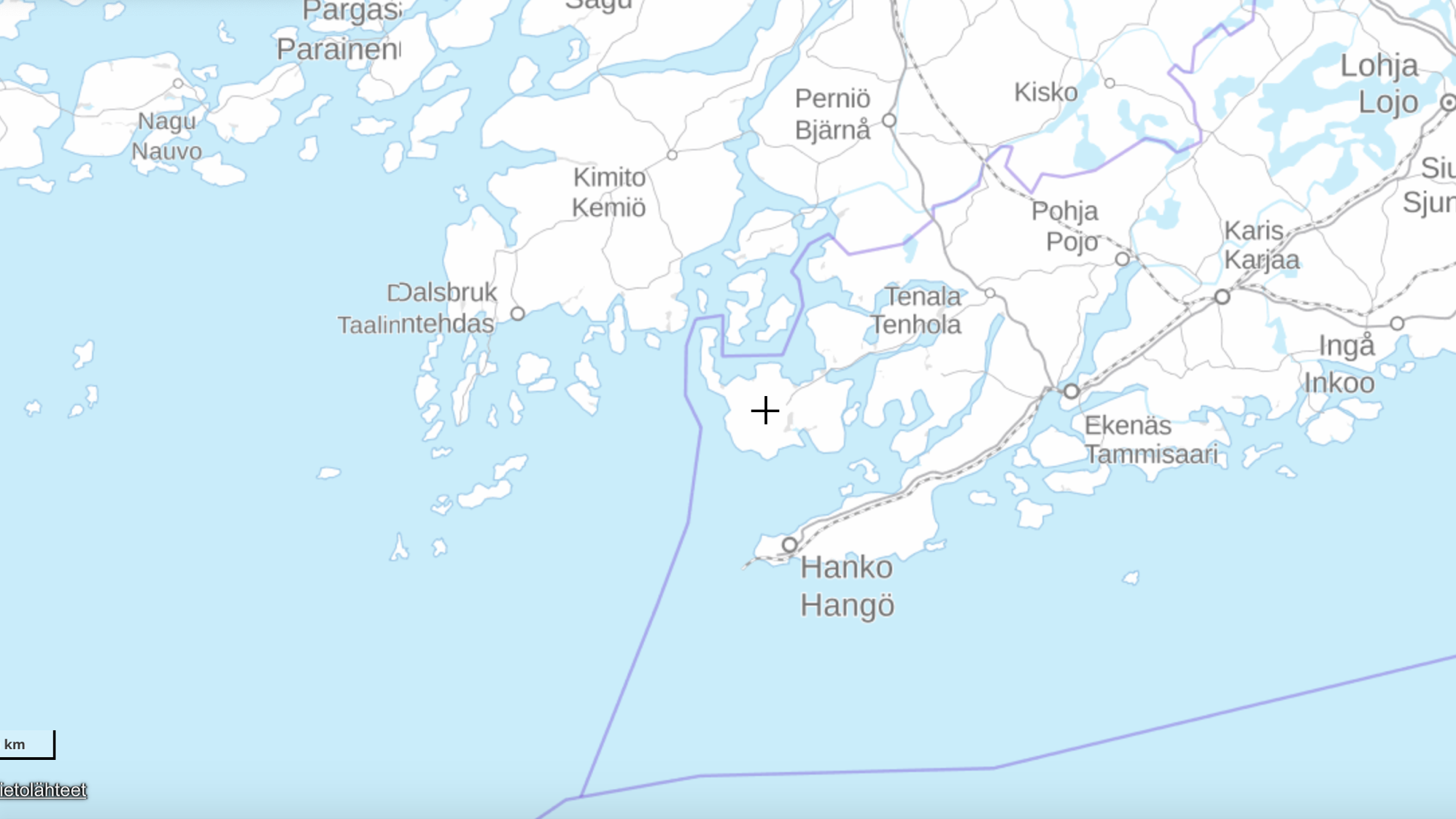 Albert de la Chapelles Konststiftelse sr
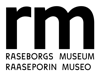 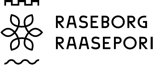 INVERKAN PÅ HELA RASEBORG
Långväga besökare besöker också andra platser i Raseborg

Möjligheter att utveckla turismen

Övernattningarna behöver hela Raseborgs kapacitet
VAIKUTUS KOKO RAASEPORIIN
Kaukaa tulevat vierailijat käyvät myös muualla Raaseporissa

Matkailupalvelujen kehitysmahdollisuuksia 

Yöpymistarpeiden tyydyttämiseen tarvitaan koko Raaseporin kapasiteettia
34
Bildkälla / Kuvalähde: Maanmittauslaitos https://asiointi.maanmittauslaitos.fi/karttapaikka/
[Speaker Notes: Ragnar Lundqvist]
Albert de la Chapelles Konststiftelse sr
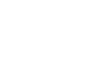 BEHANDLING OCH BESLUT HITTILLS
TÄHÄNASTISET PÄÄTÖKSET
Stadsfullmäktige har 16.11.2020 godkänt stadsplaneändringen.

Stadsstyrelsen har 21.12.2020 godkänt detaljerade avtal som möjliggör byggprojektet om stadsfullmäktige för sin del godkänner projektet.
Valtuusto on 16.11.2020 hyväksynyt kaavamuutoksen. 

Kaupunginhallitus on 21.12.2020 hyväksynyt yksityiskohtaiset sopimukset, jotka mahdollistavat rakennushankkeen, mikäli valtuusto puolestaan hyväksyy hankkeen.
FORTSATT BEHANDLING
JATKOKÄSITTELY
Stadsfullmäktige behandlar 25.1.2021 ett samarbetsavtal om driften av konstmuseet och fördelningen av driftskostnaderna, vilket också möjliggör byggandet.
Valtuusto käsittelee 25.1.2021 yhteistyösopimuksen taidemuseon toiminnasta ja kustannusten jakamisesta. Tämä mahdollistaa museon rakentamisen.
35
[Speaker Notes: Ragnar Lundqvist]
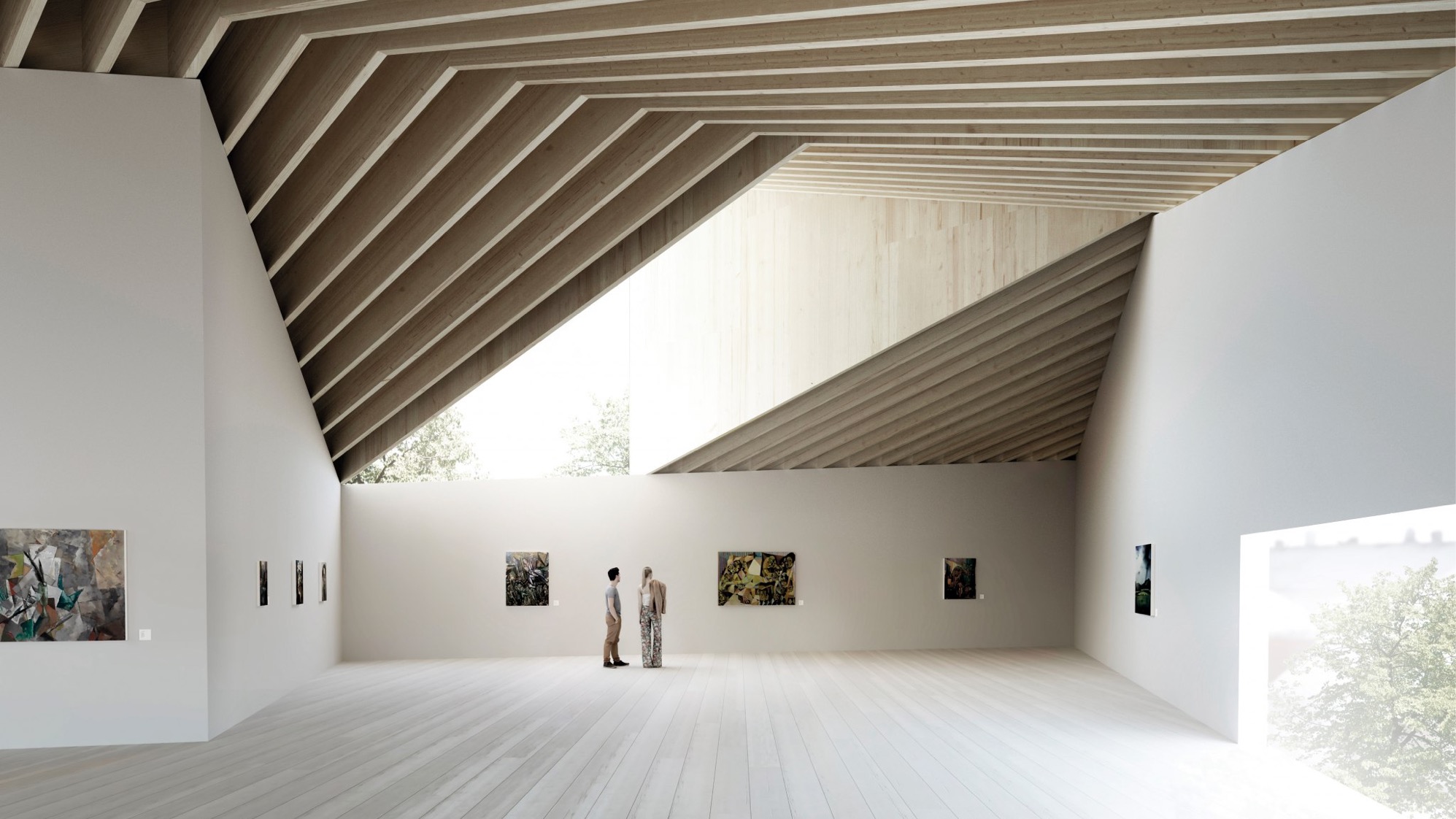 Albert de la Chapelles Konststiftelse sr
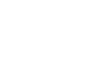 Frågor och svar
Kysymyksiä ja vastauksia
VERKSAMHETSPLAN
TOIMINTASUUNNITELMA
Länk till verksamhetsplanen på svenska
Linkki suomenkieliseen toimintasuunnitelmaan
Länk till arkitektritningar
Linkki arkkitehtipiirustuksiin
36
Bildkälla / Kuvalähde: JKMM 2019
[Speaker Notes: Moderator XXXXXXXX]